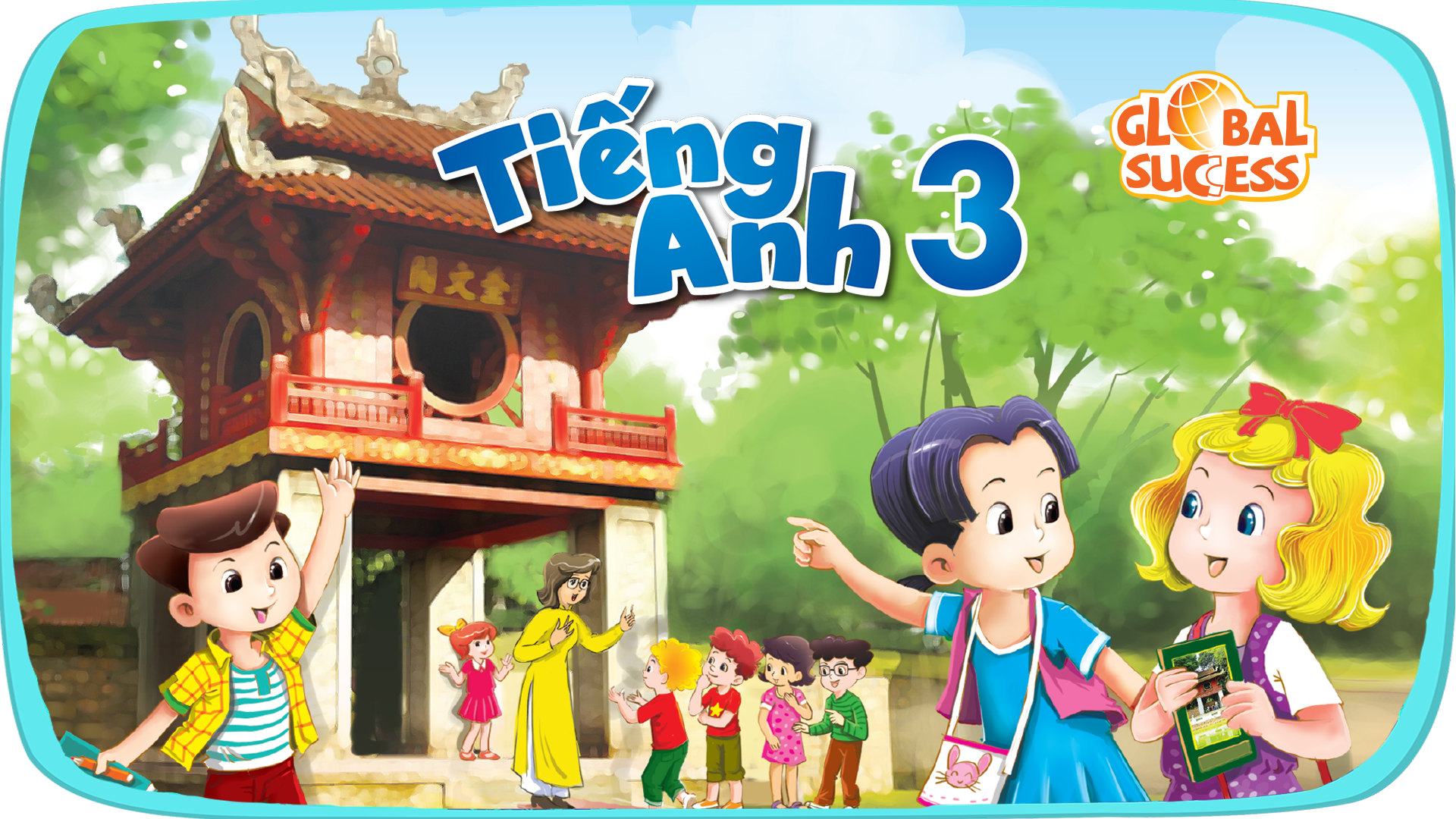 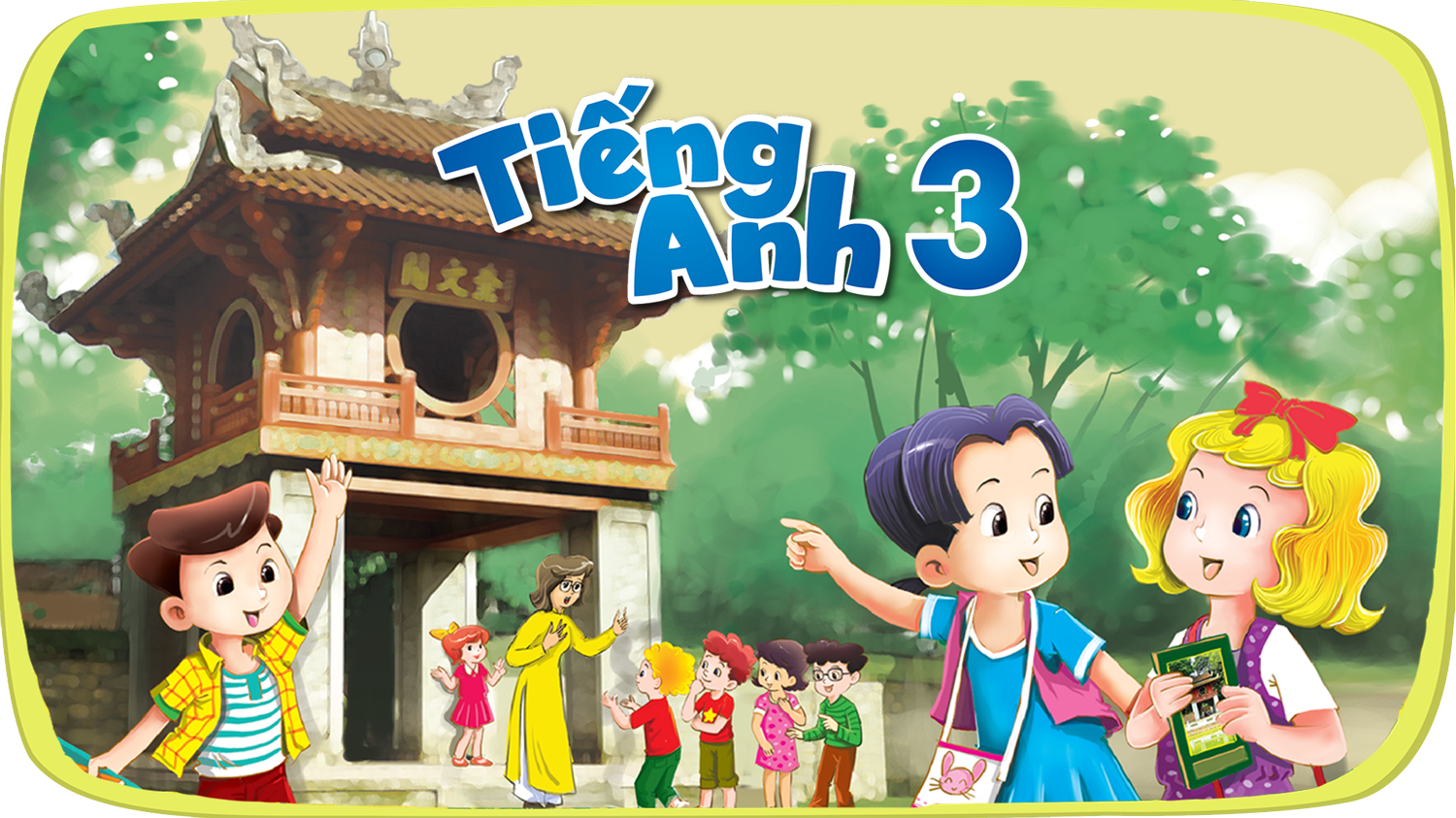 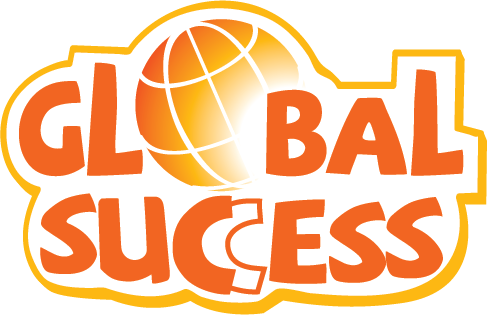 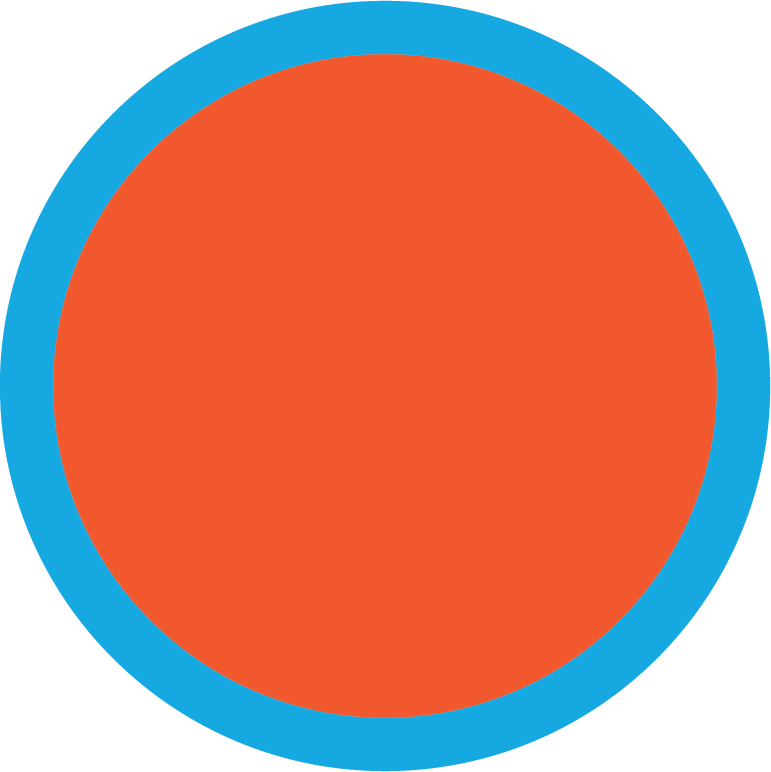 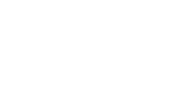 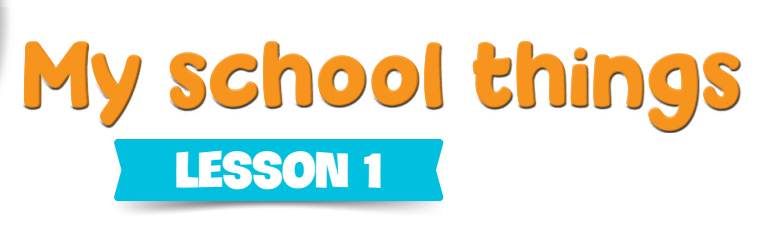 8
Period 2
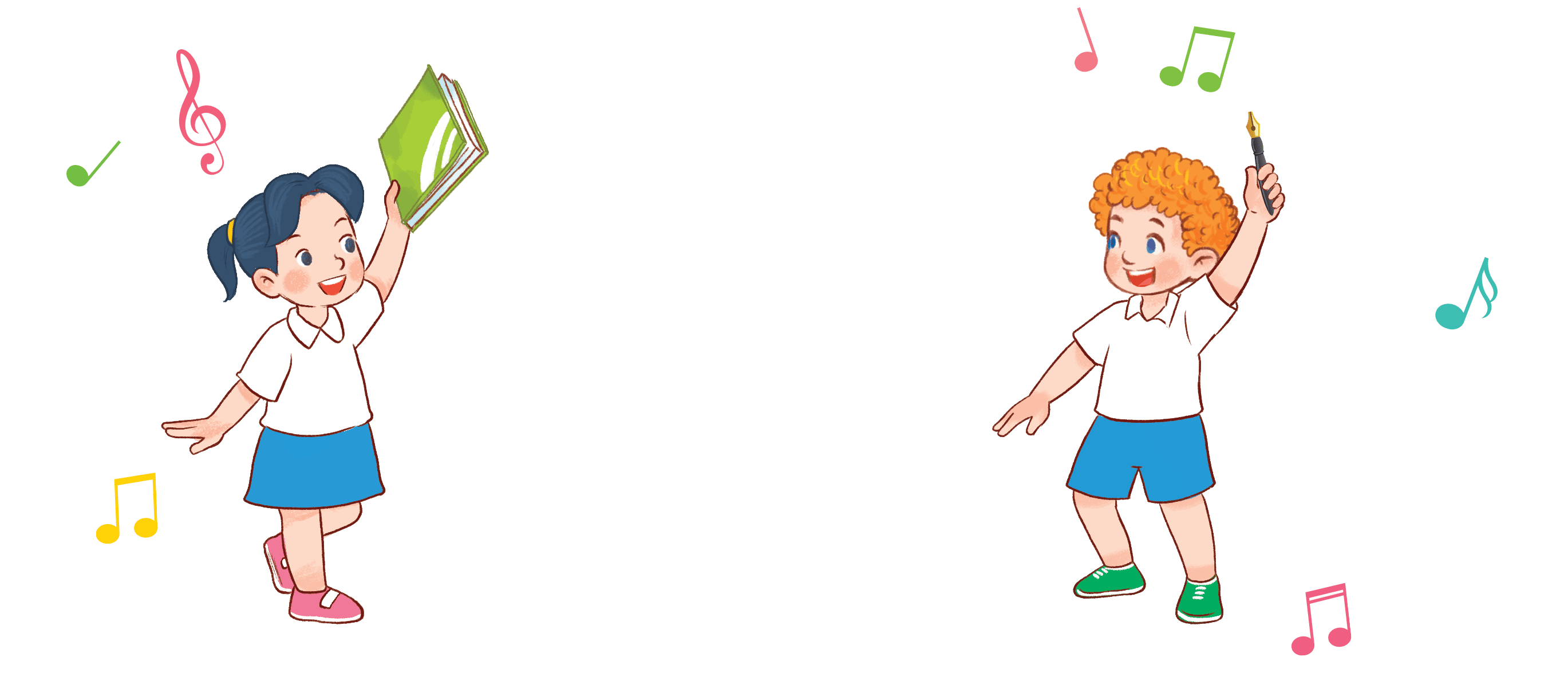 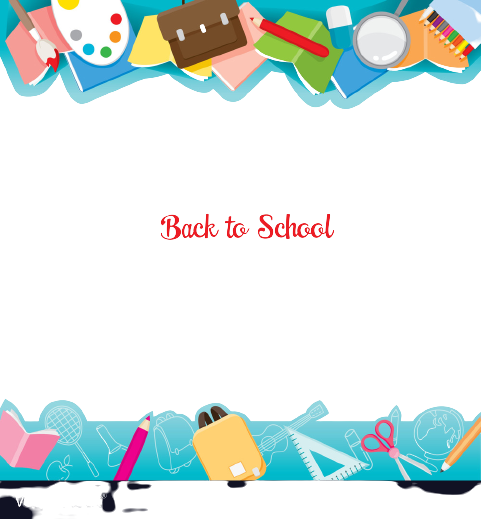 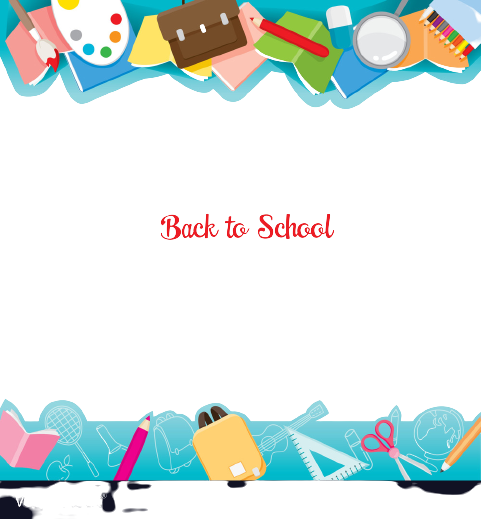 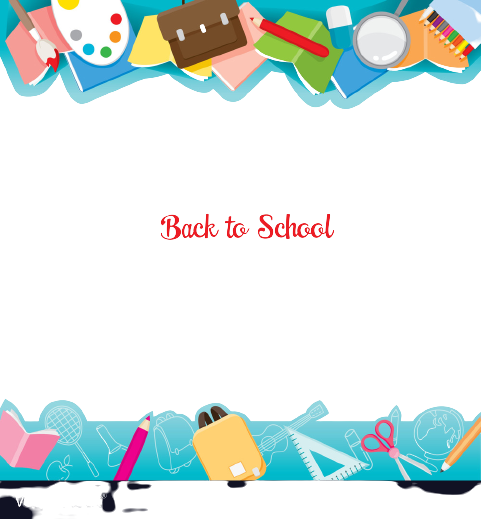 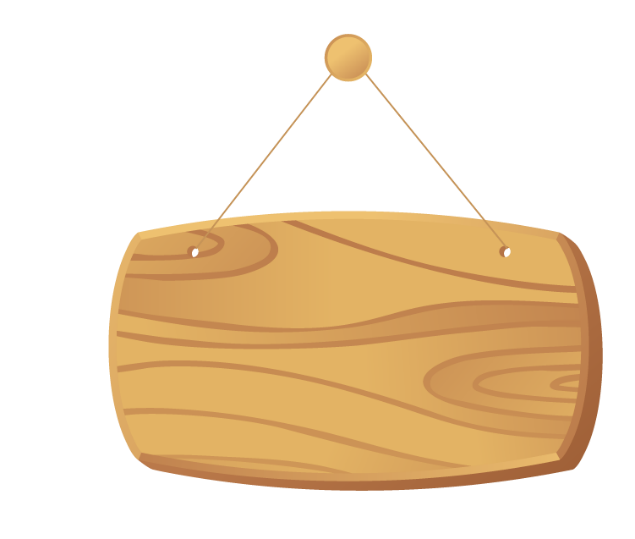 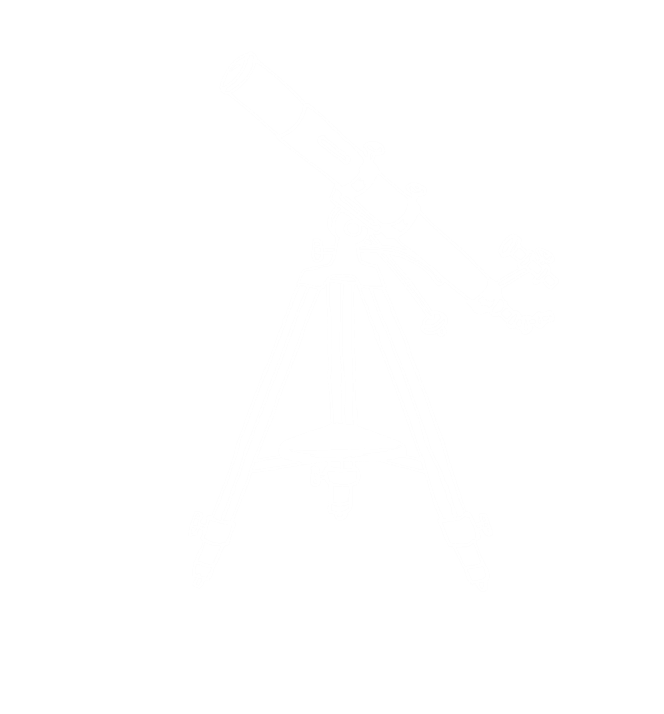 ①
Warm-up and review
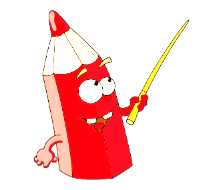 Contents
②
Listen and tick.
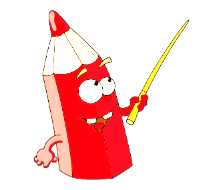 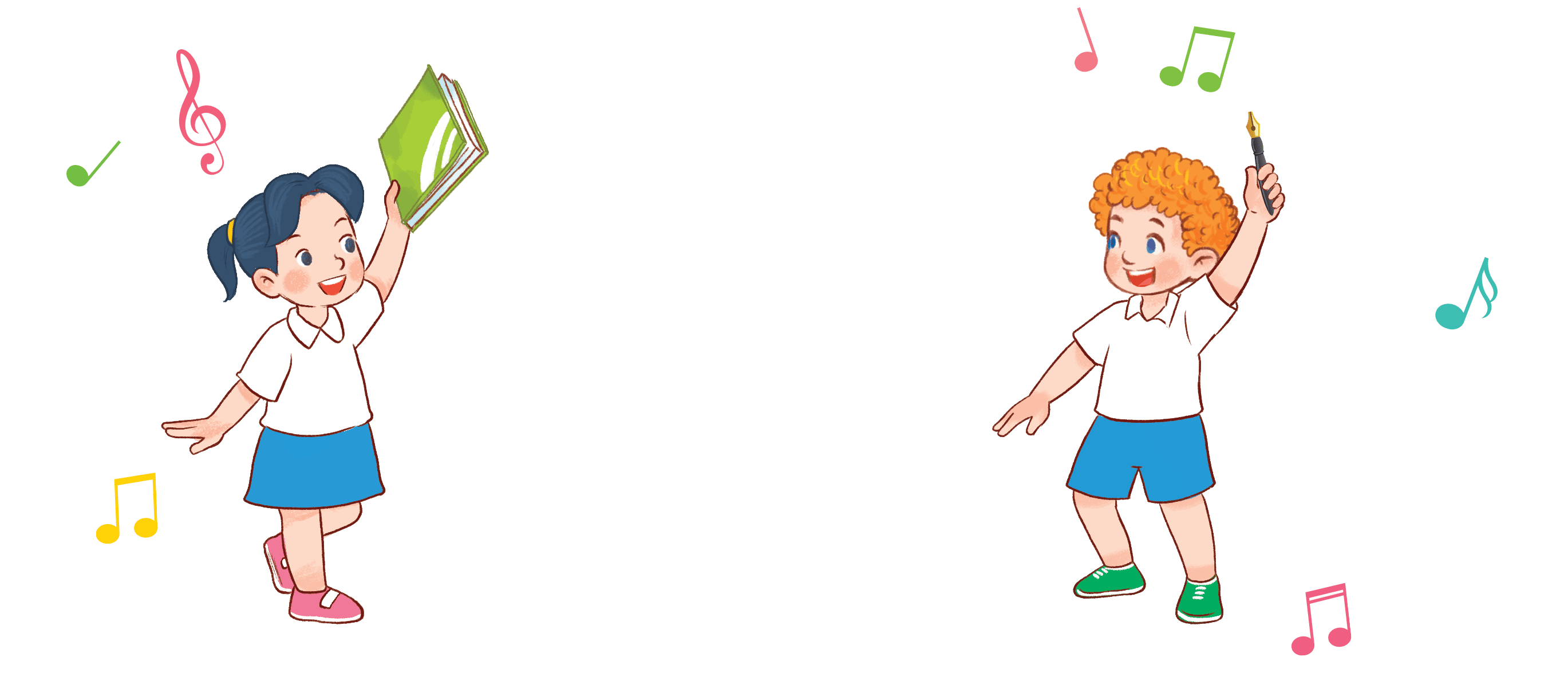 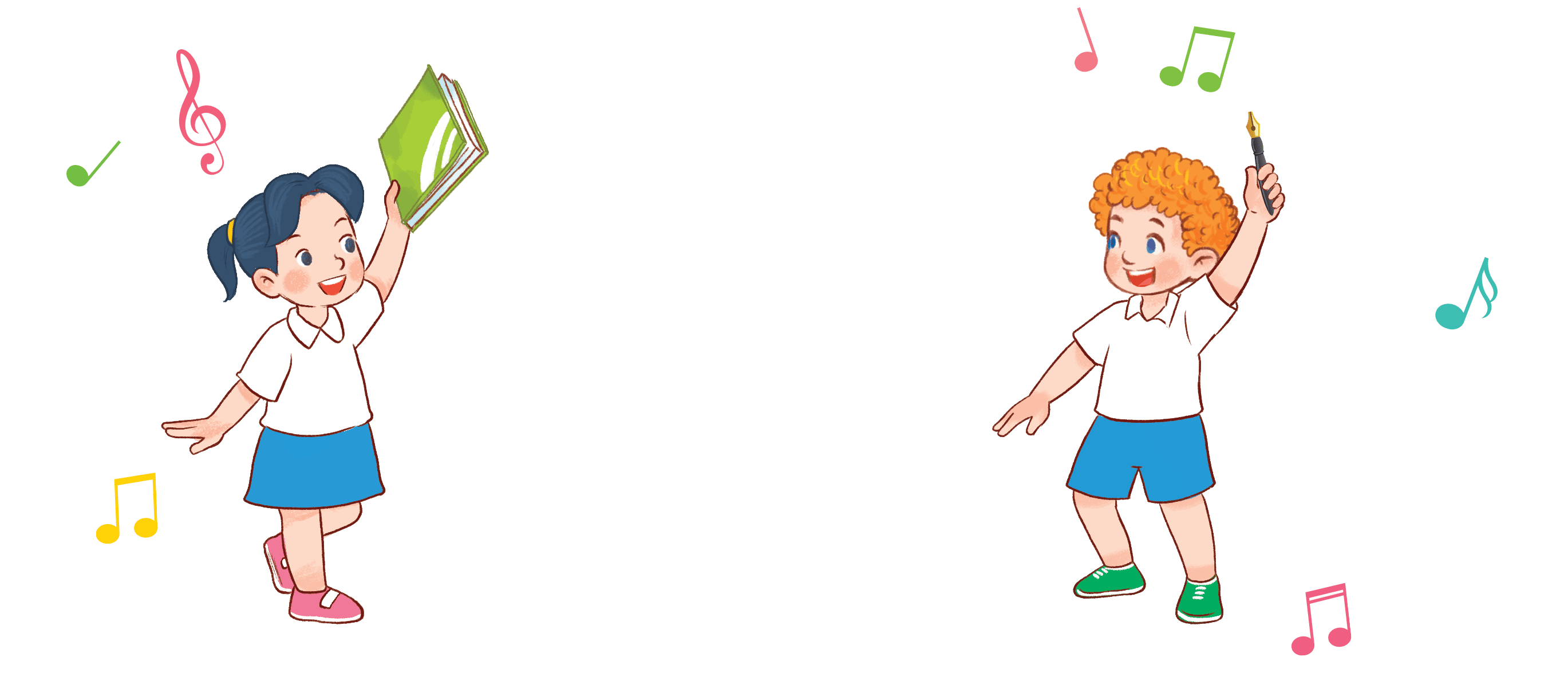 ③
Look, complete and read.
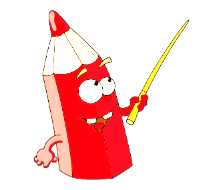 ④
Let’s sing.
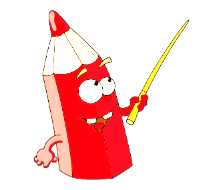 ⑤
Fun corner and wrap-up
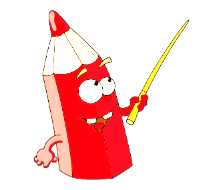 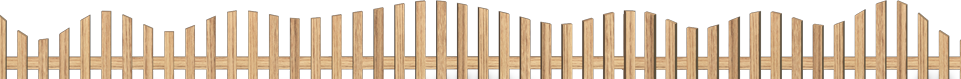 ①
Warm-up and review
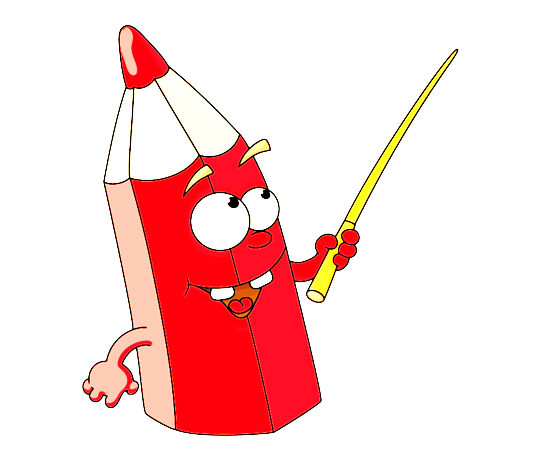 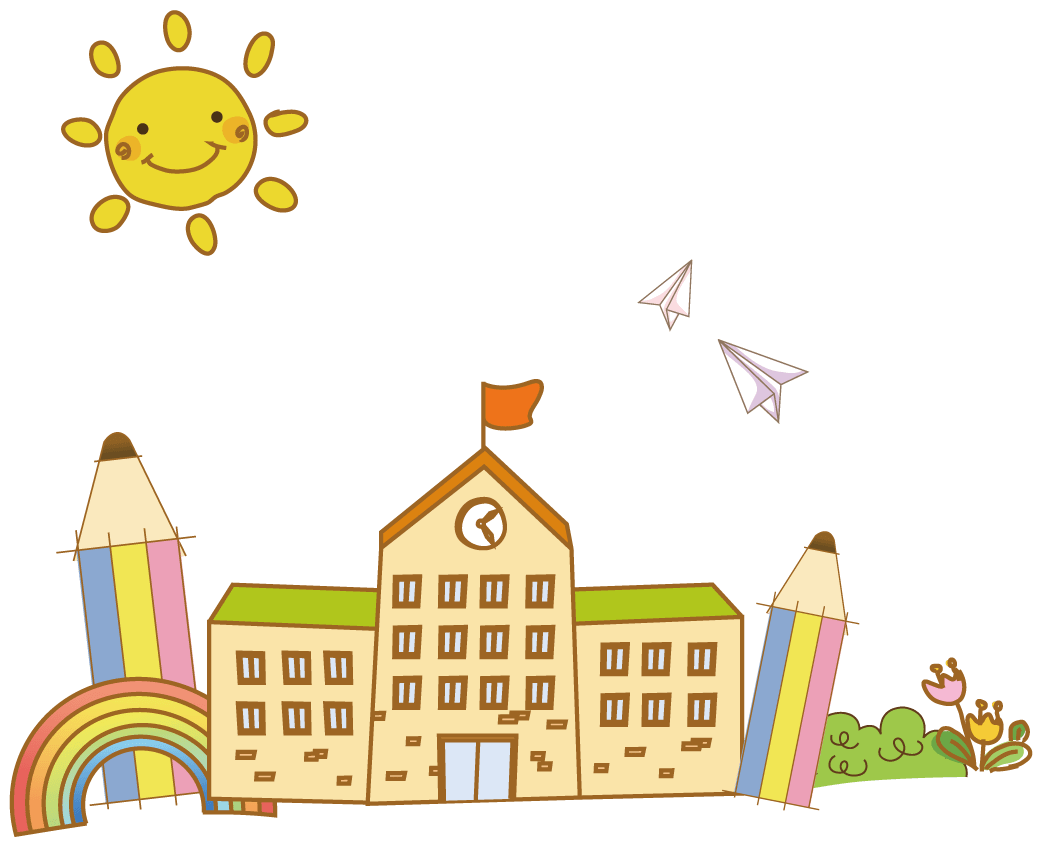 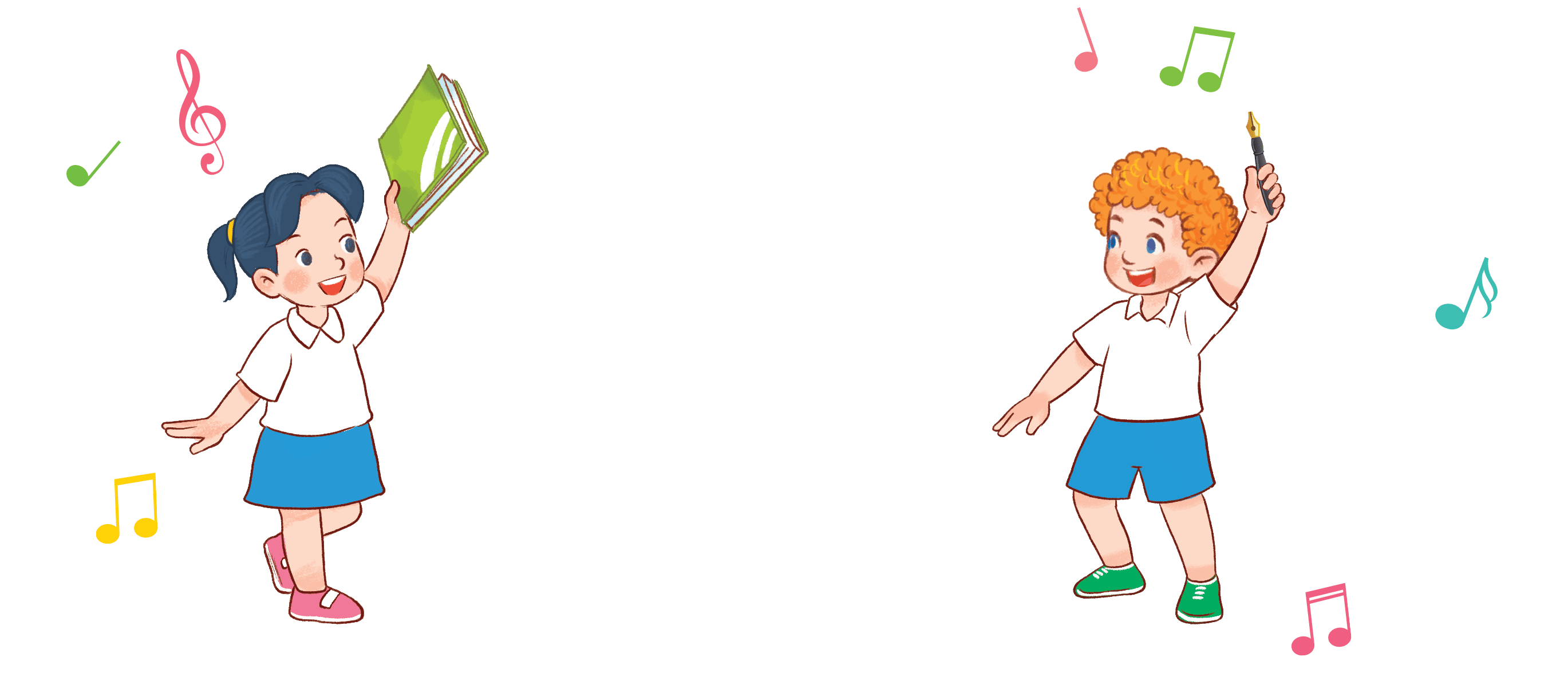 [Speaker Notes: Sentence Puzzle
- Divide the class into groups of four. 
- Give each group a sentence that is broken/cut into pieces. 
- Ask them to arrange the words to make a complete sentence, then read it aloud.
- The group that makes it first will be the winner.]
Game: Sentence puzzle
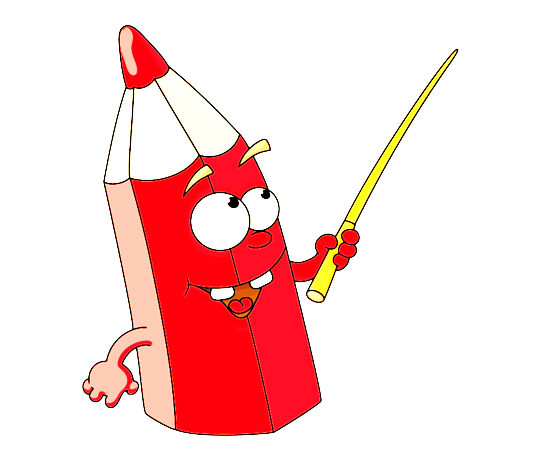 pen.
have
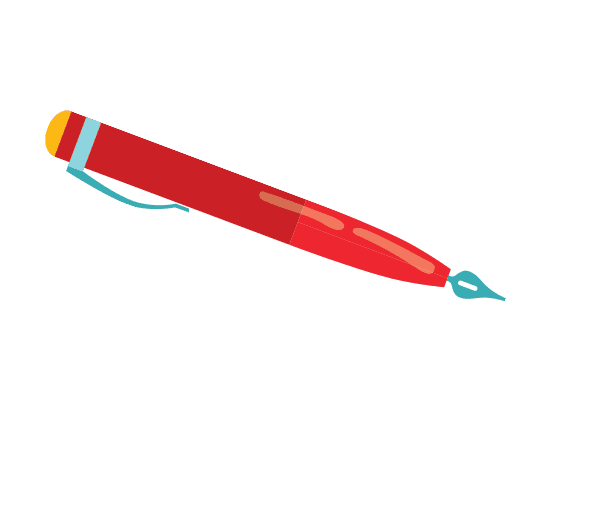 I
a
I
have
a
pen.
[Speaker Notes: Wait for the clock to count down. 
Click anywhere to show the answer.]
Game: Sentence puzzle
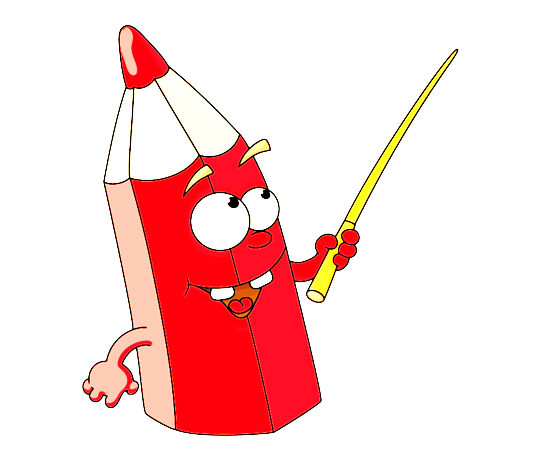 book.
have
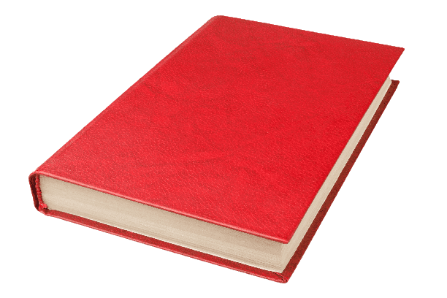 a
I
I
have
a
book.
[Speaker Notes: Wait for the clock to count down. 
Click anywhere to show the answer.]
Game: Sentence puzzle
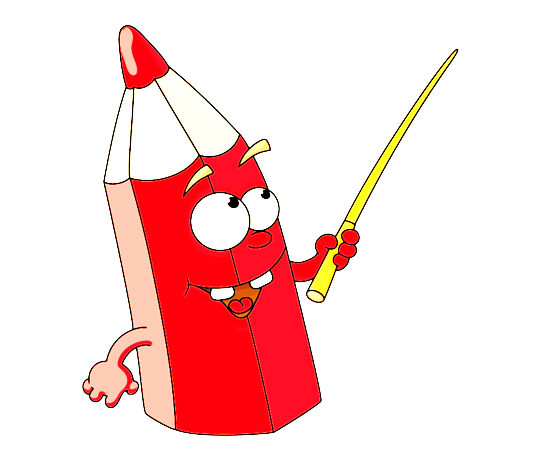 I
have
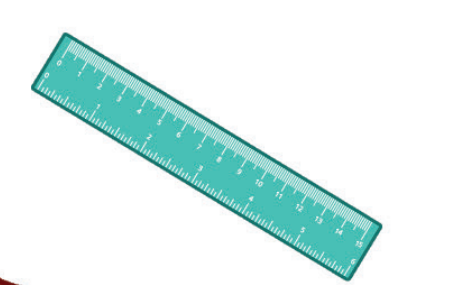 a
ruler.
I
have
a
ruler.
[Speaker Notes: Wait for the clock to count down. 
Click anywhere to show the answer.]
②
Listen and tick.
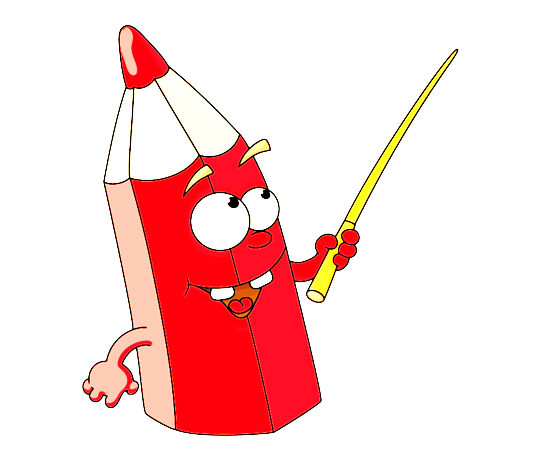 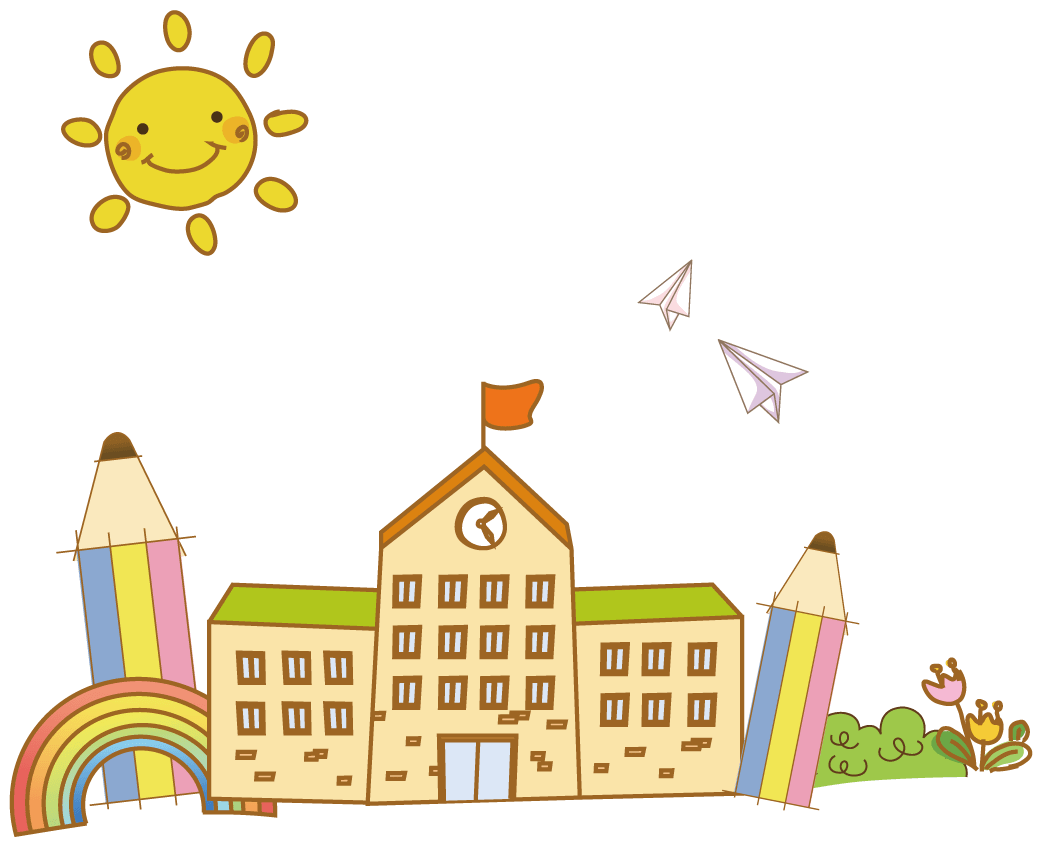 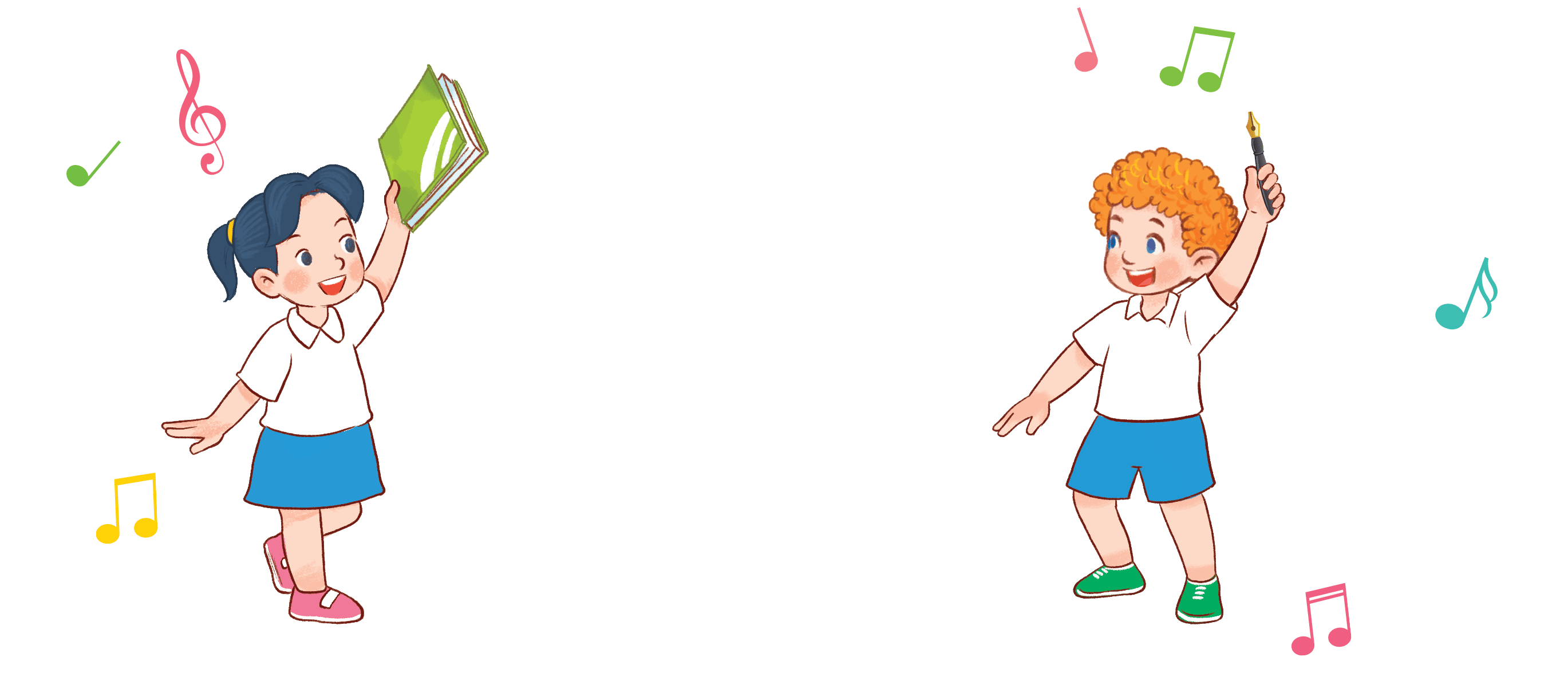 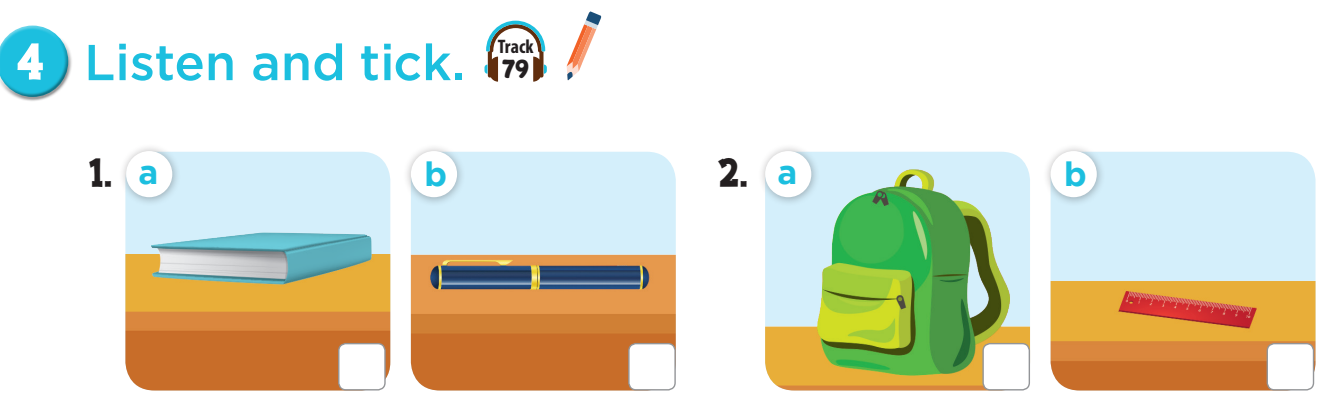 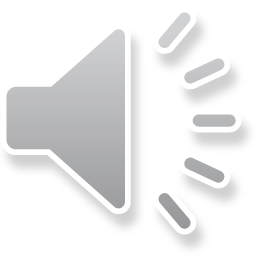 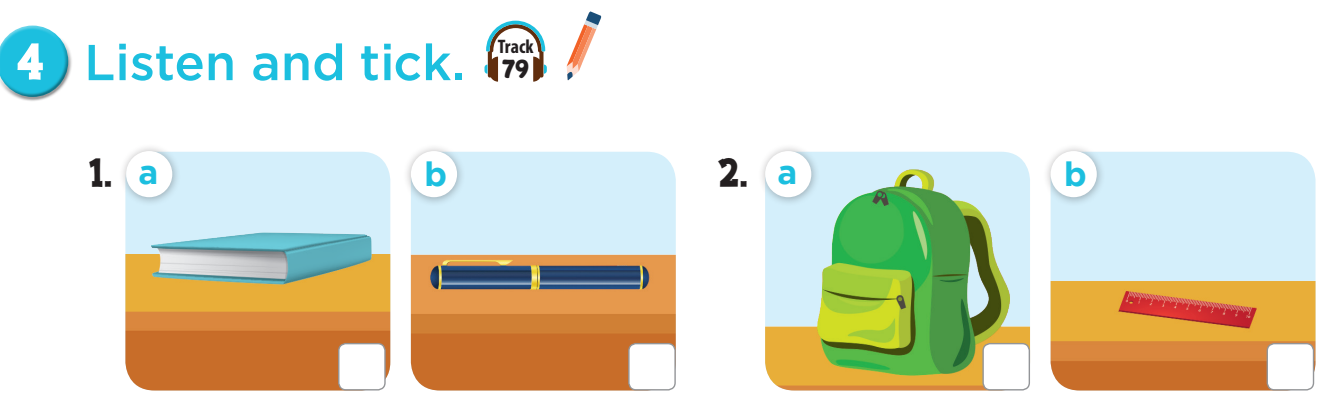 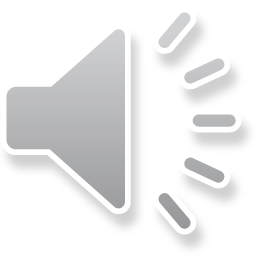 

I have a book!
Let’s play: 
Who says fast?
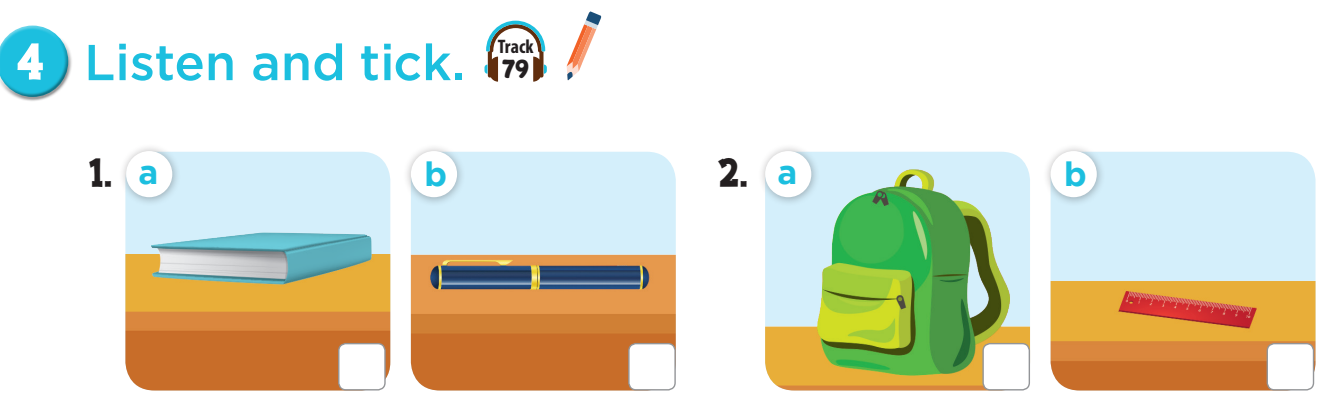 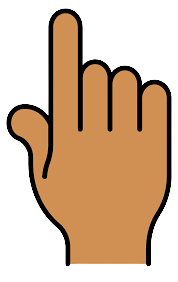 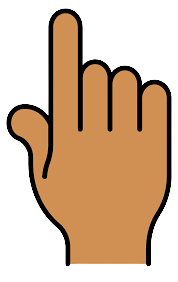 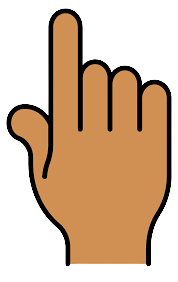 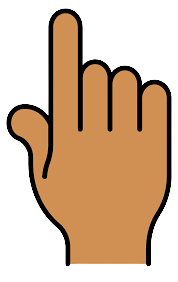 [Speaker Notes: Game: Who says fast? Teacher points to the picture, pupils say it as fast as they can. This can be played individually or in teams.]
③
Look, complete and read.
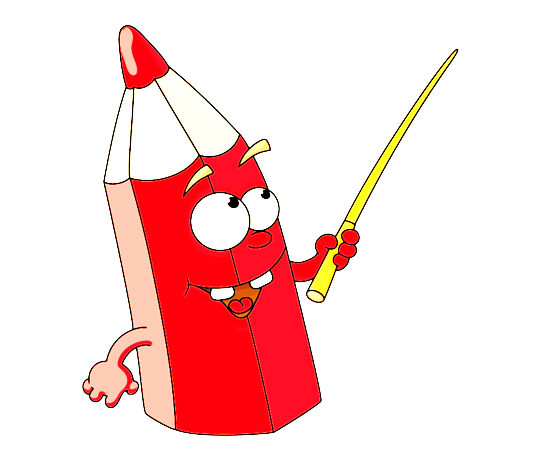 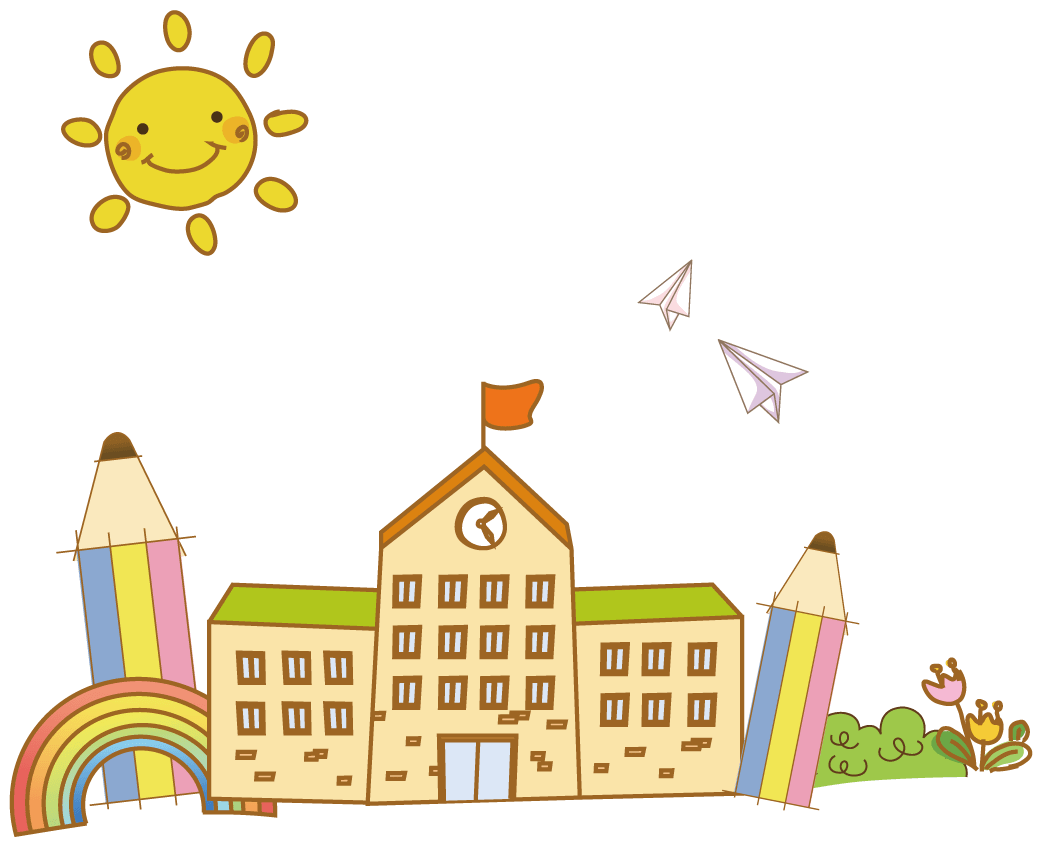 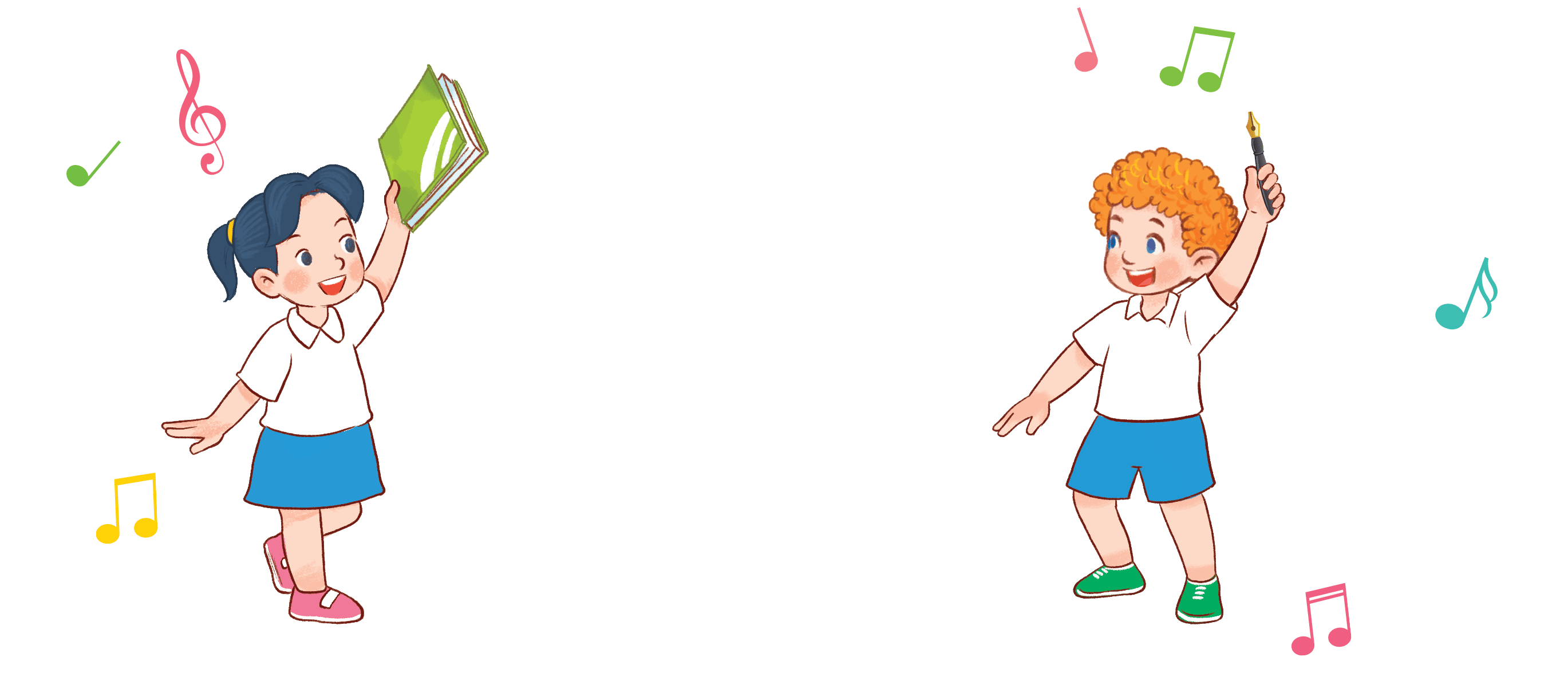 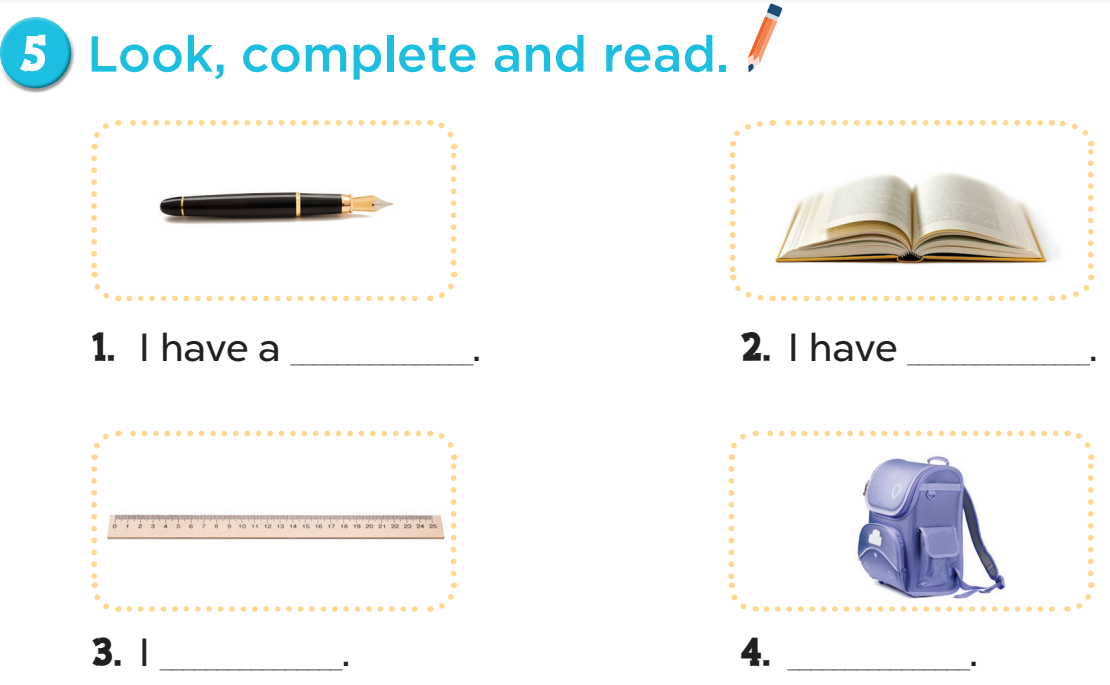 pen
a book
have a ruler
I have a school bag
Game: Choose the right pairs!
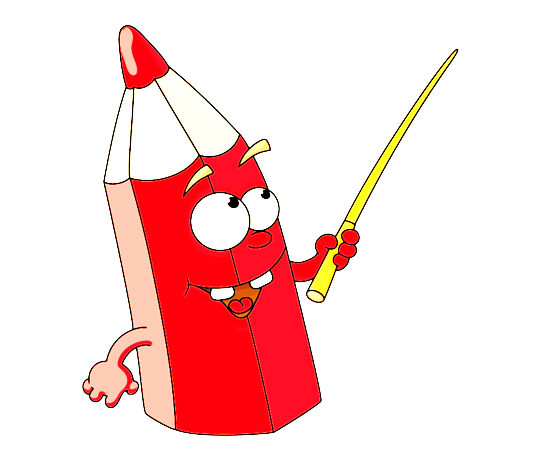 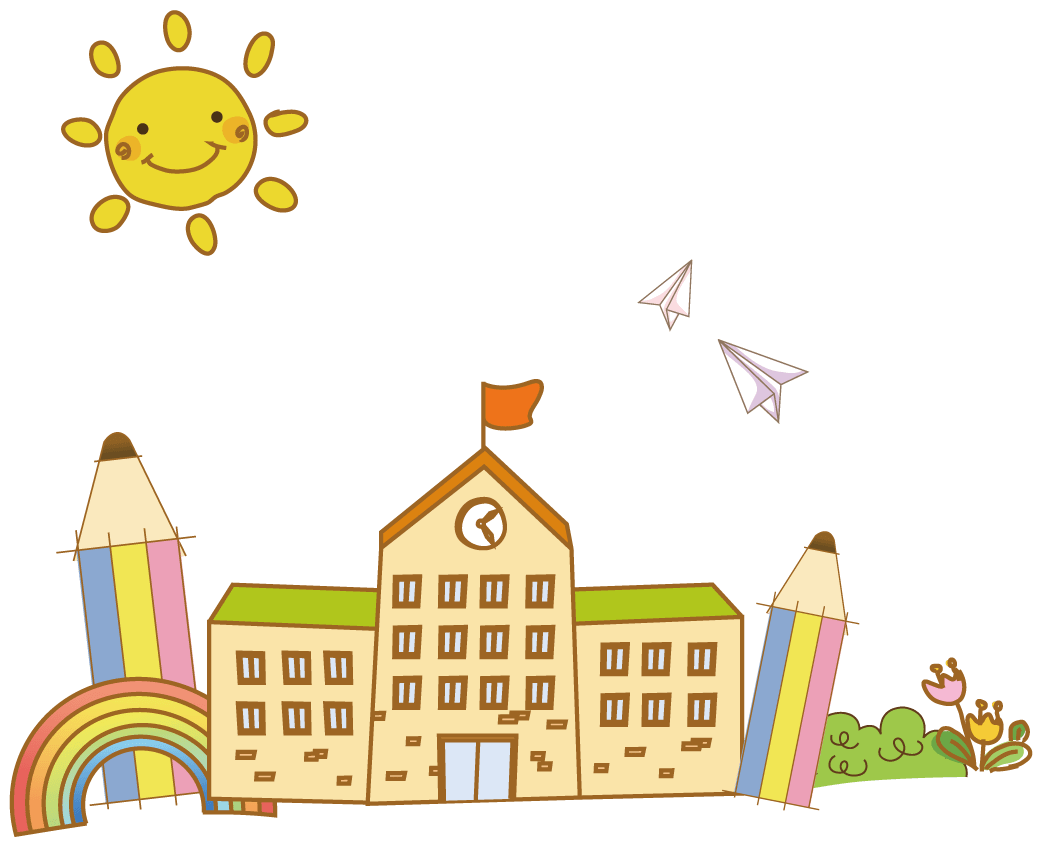 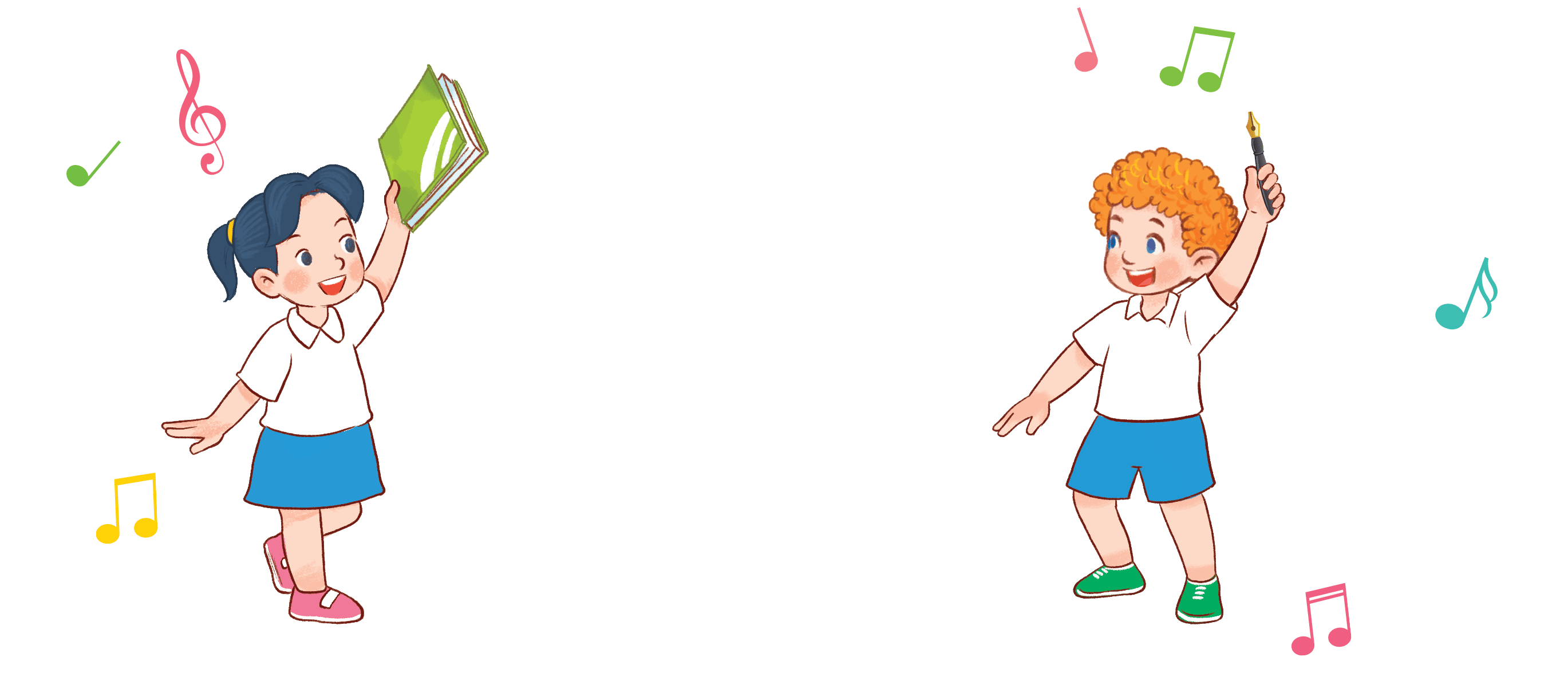 [Speaker Notes: Game: Choose the right pairs!
- Divide the class into two teams. 
- Each pupil from each team comes to the board, choose a card from the left, then choose one from the right. If they match, he/she gets points for their team.]
b
2
a
1
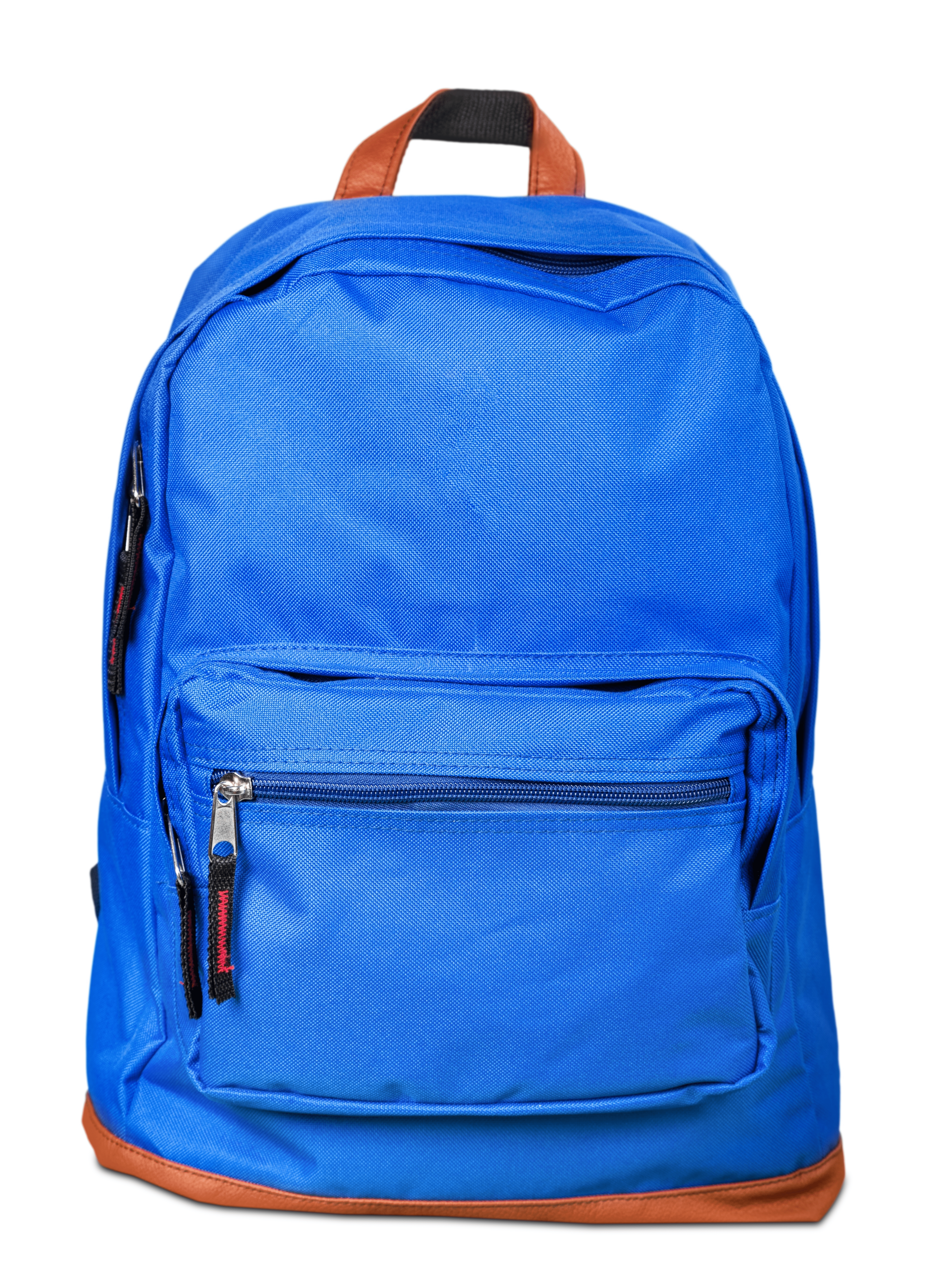 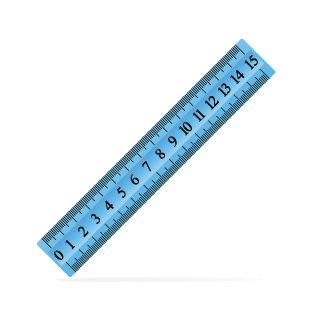 I have a ruler.
I have a pen.
3
4
d
c
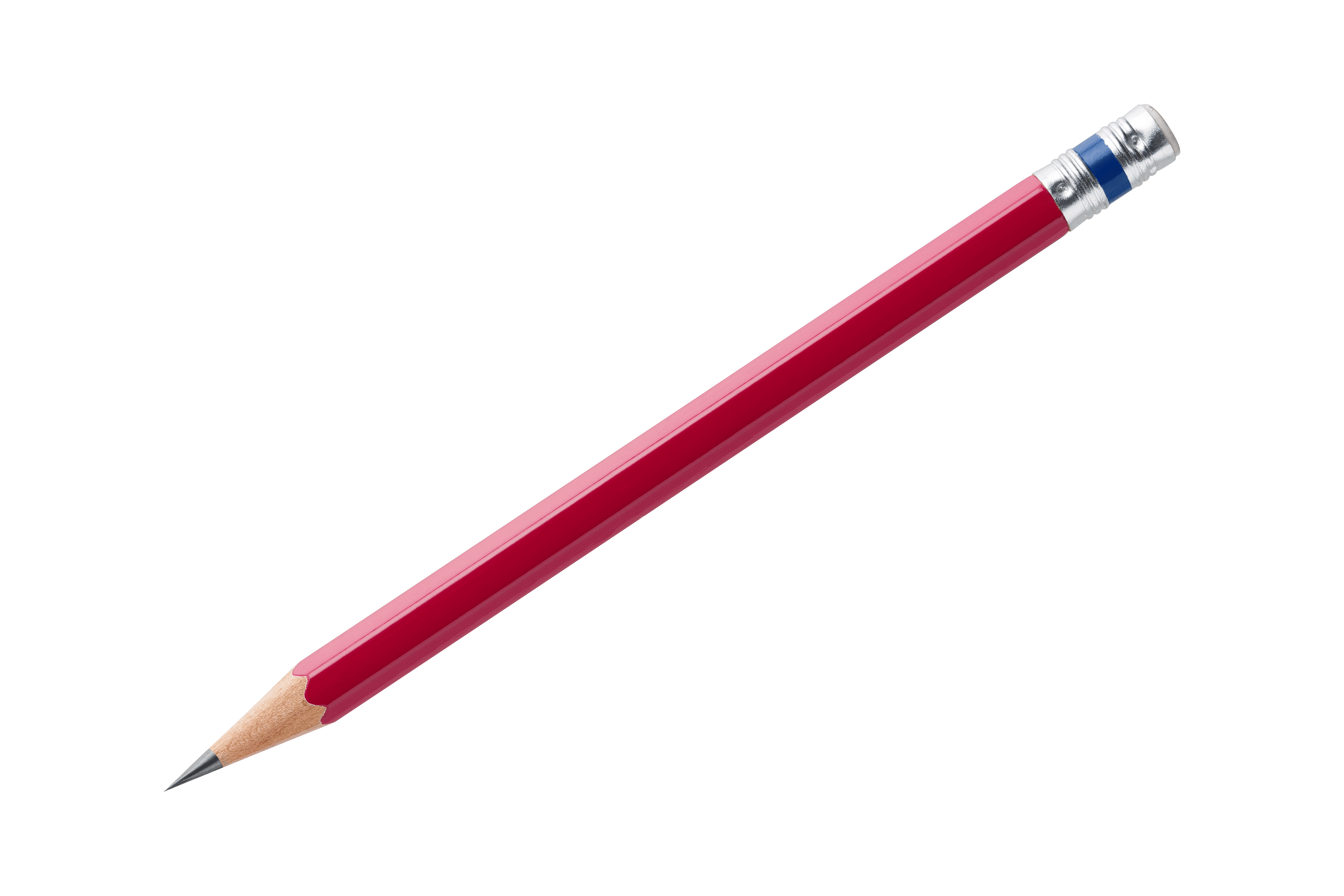 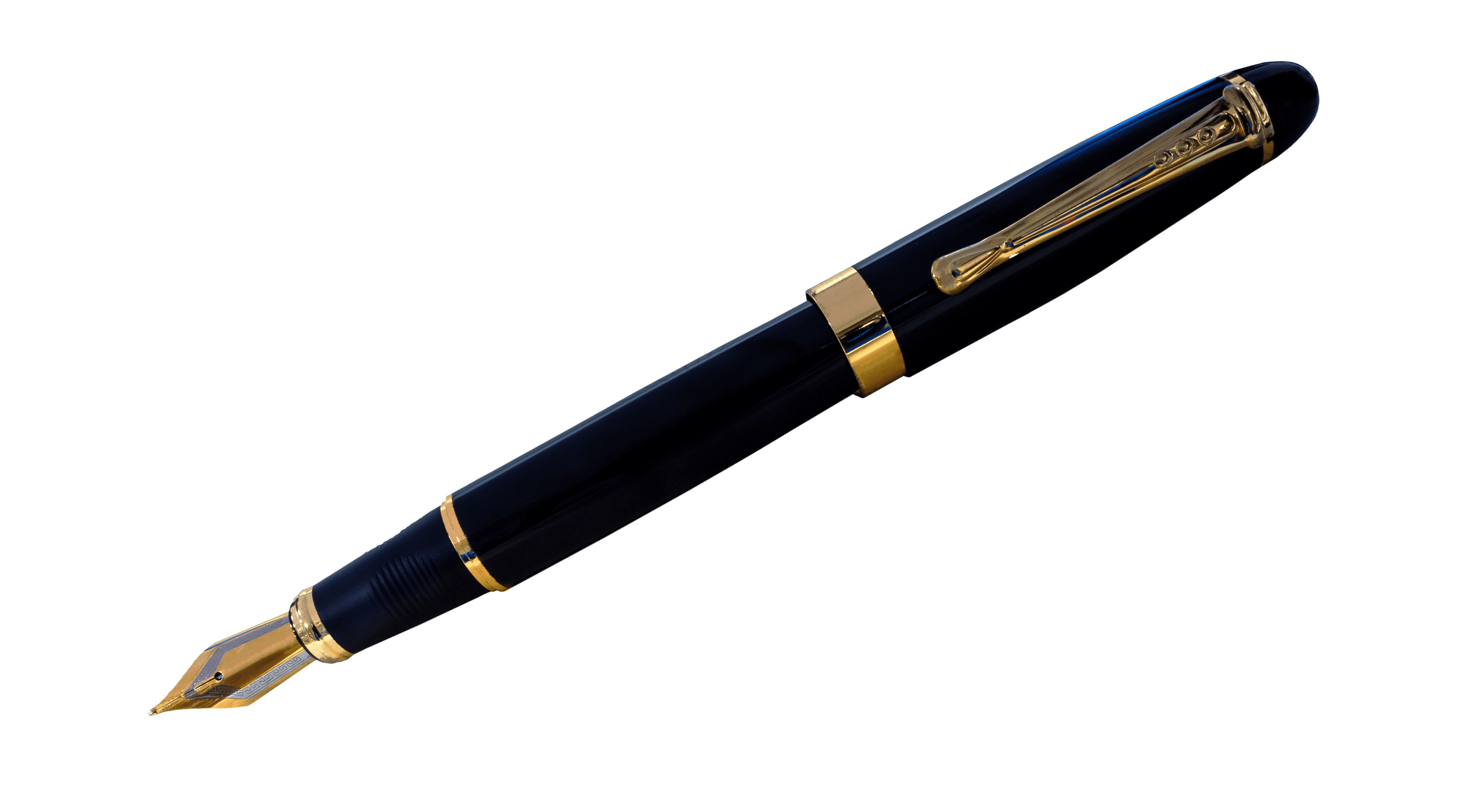 I have a pencil.
I have a bag.
[Speaker Notes: Click the red circle to turn the cards face down again.]
④
Let’s sing.
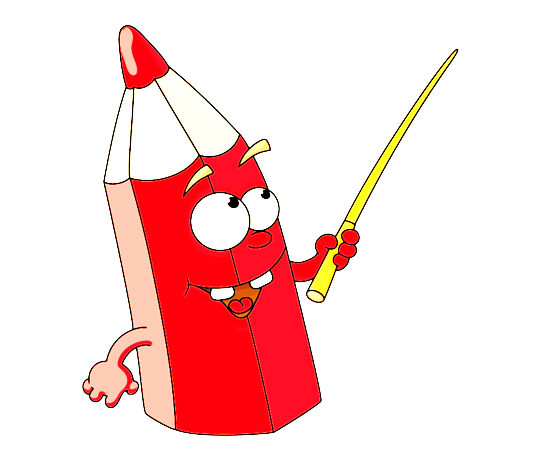 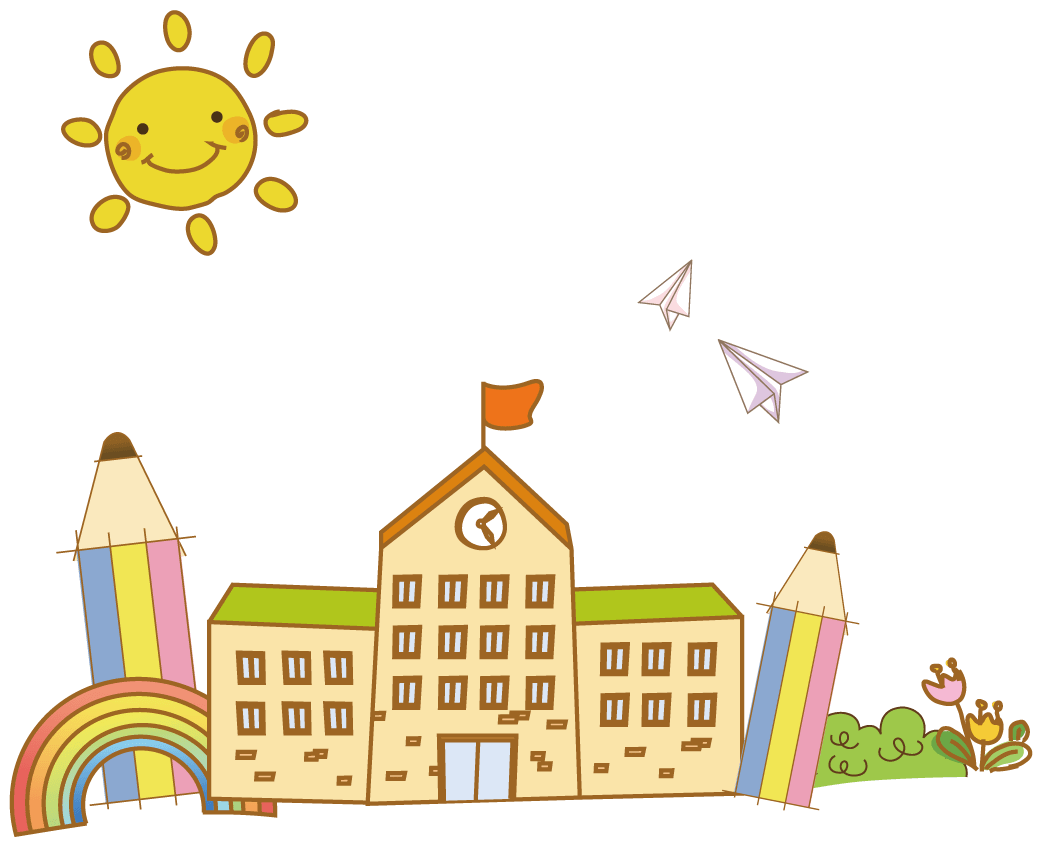 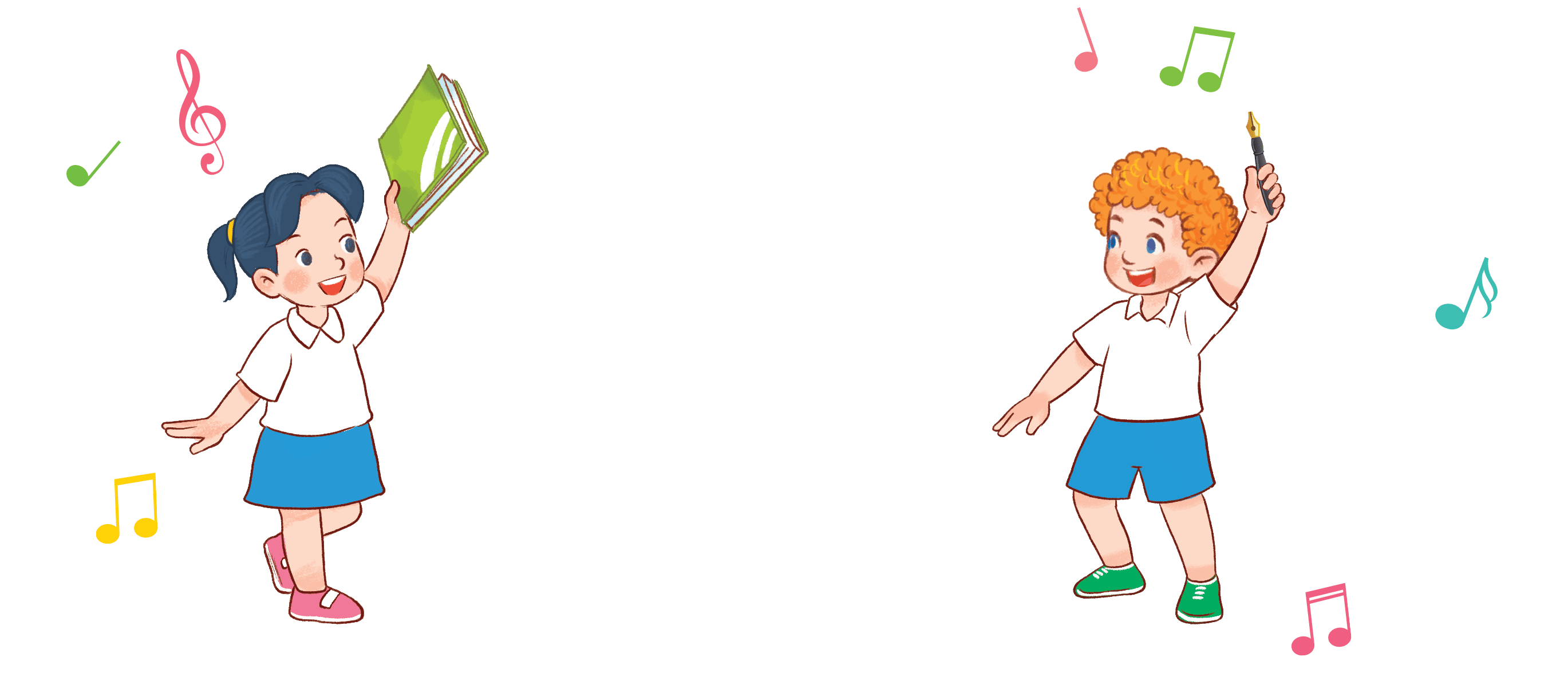 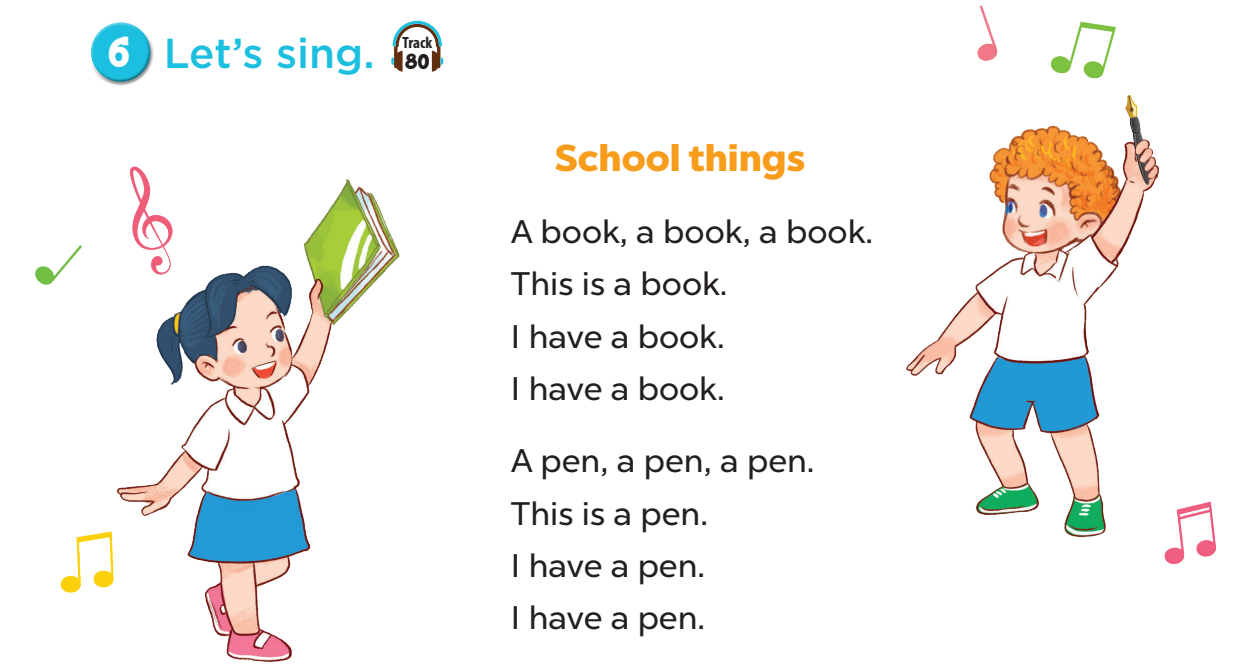 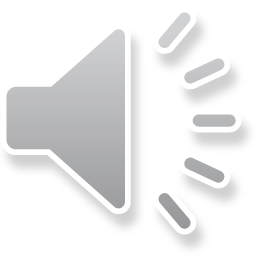 ⑤
Fun corner and wrap-up
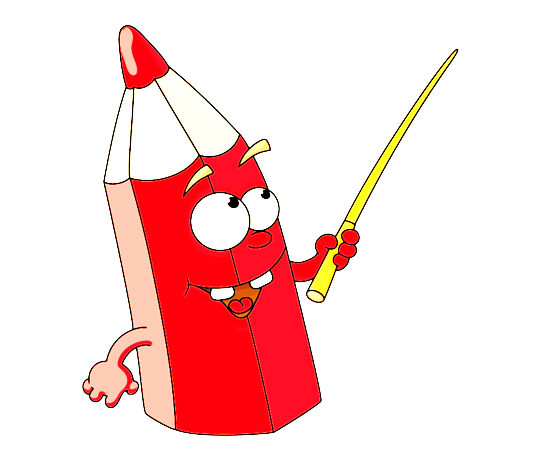 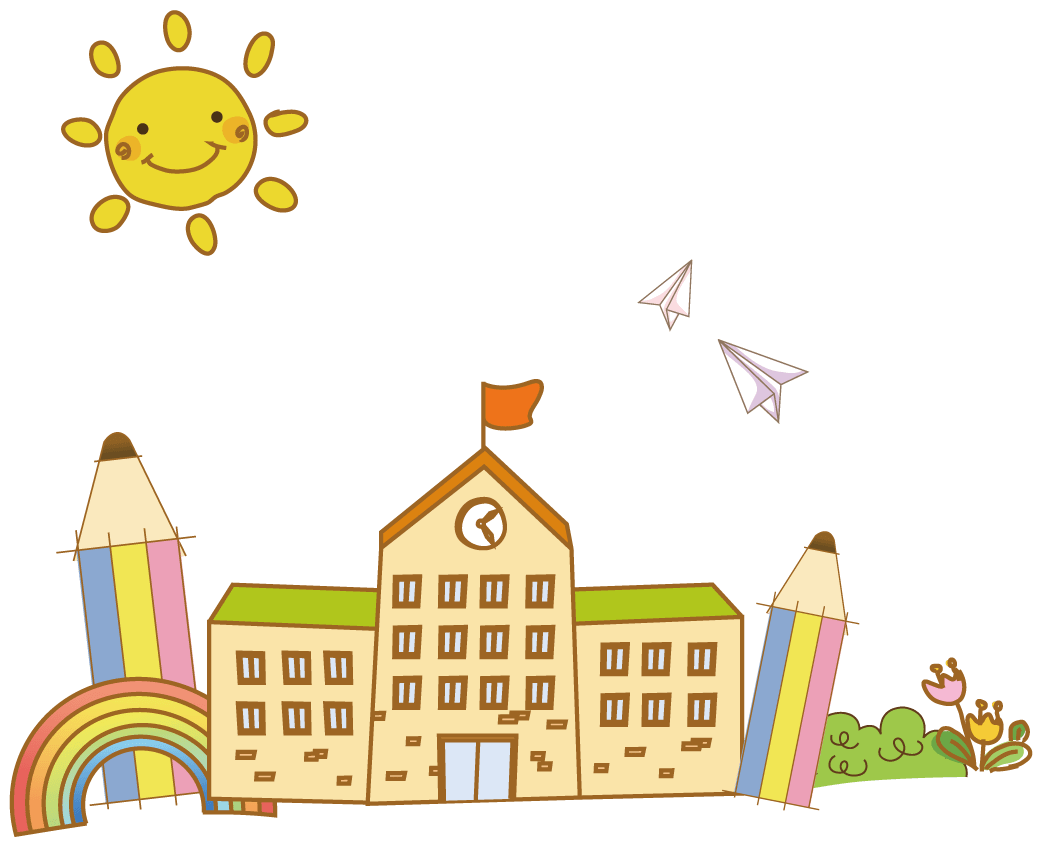 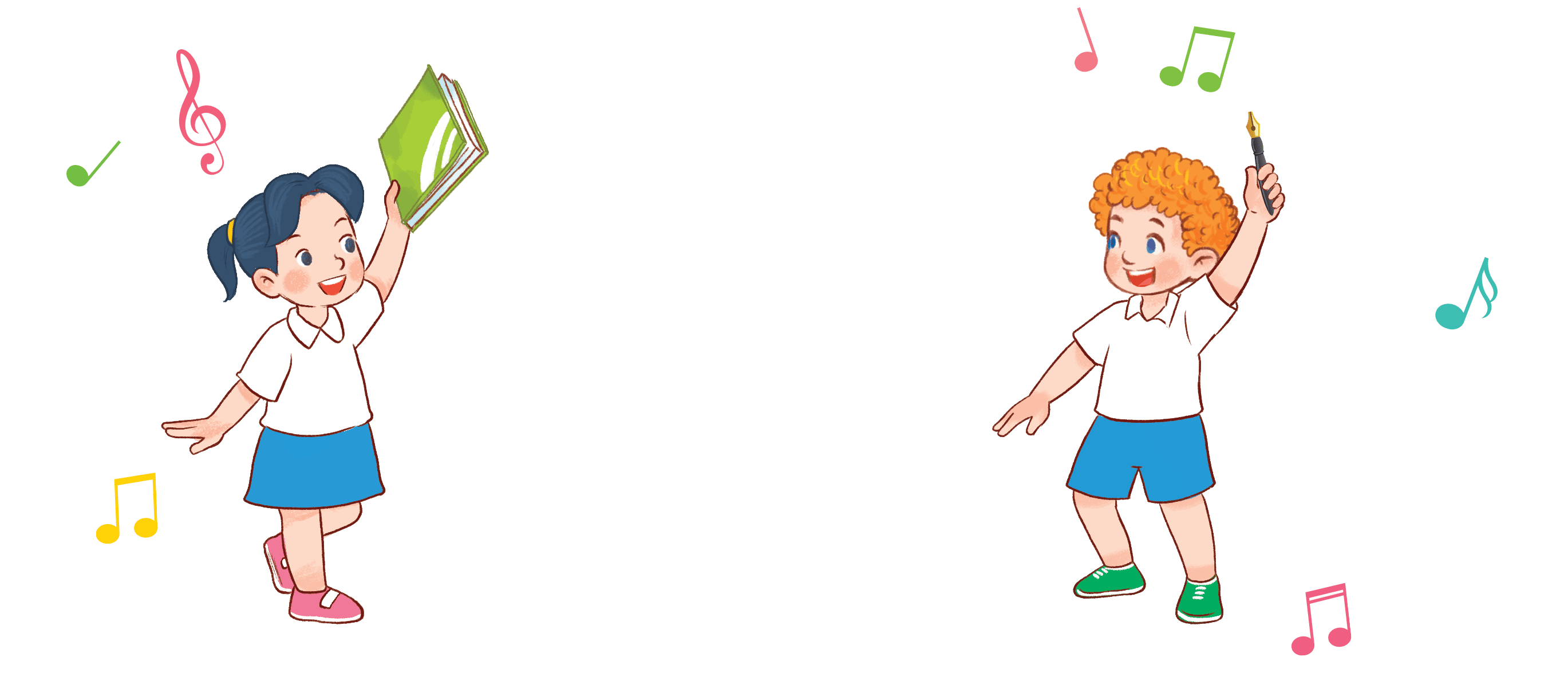 Game: Let’s sing and move!
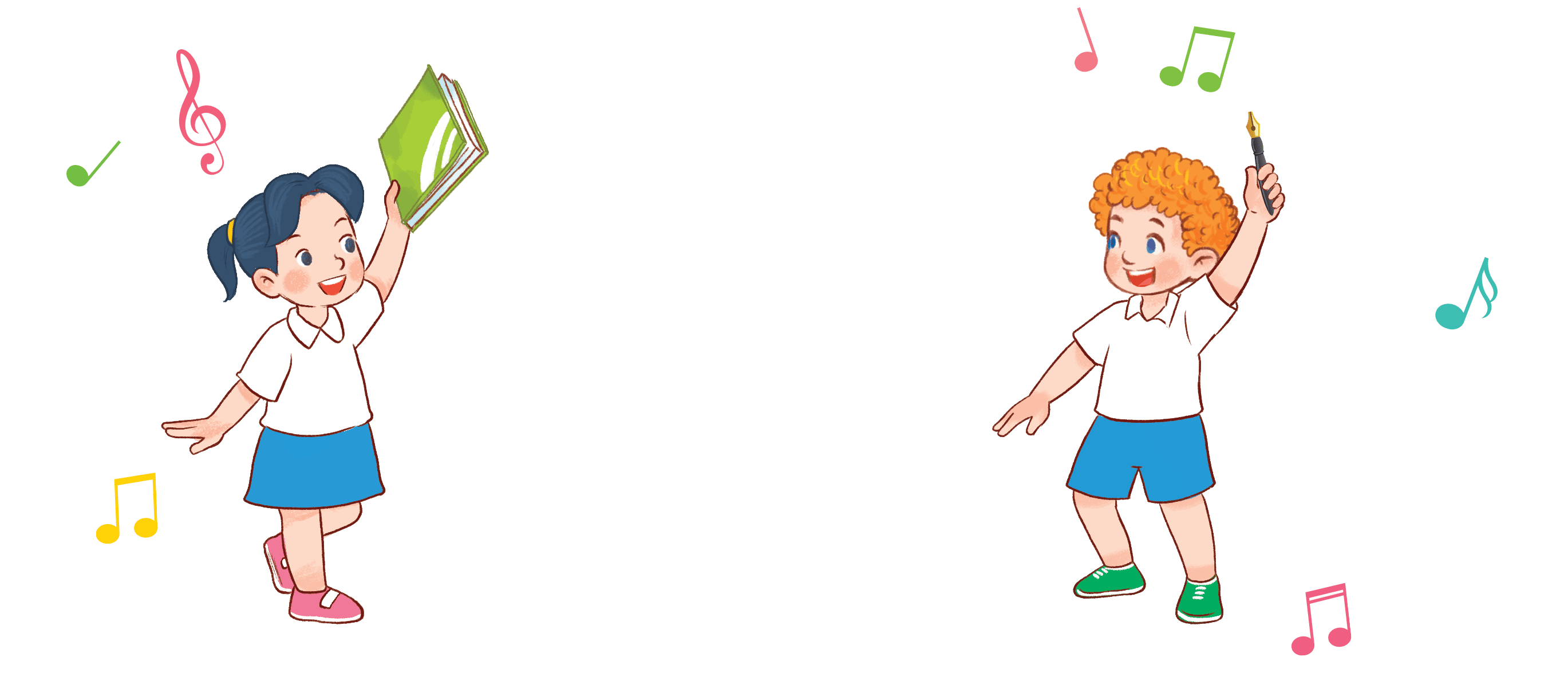 [Speaker Notes: Play music – audio track 80, then ask pupil to sing and dance along with the song, when the music stops, every body has to stop moving. Who can make it is the winner.]
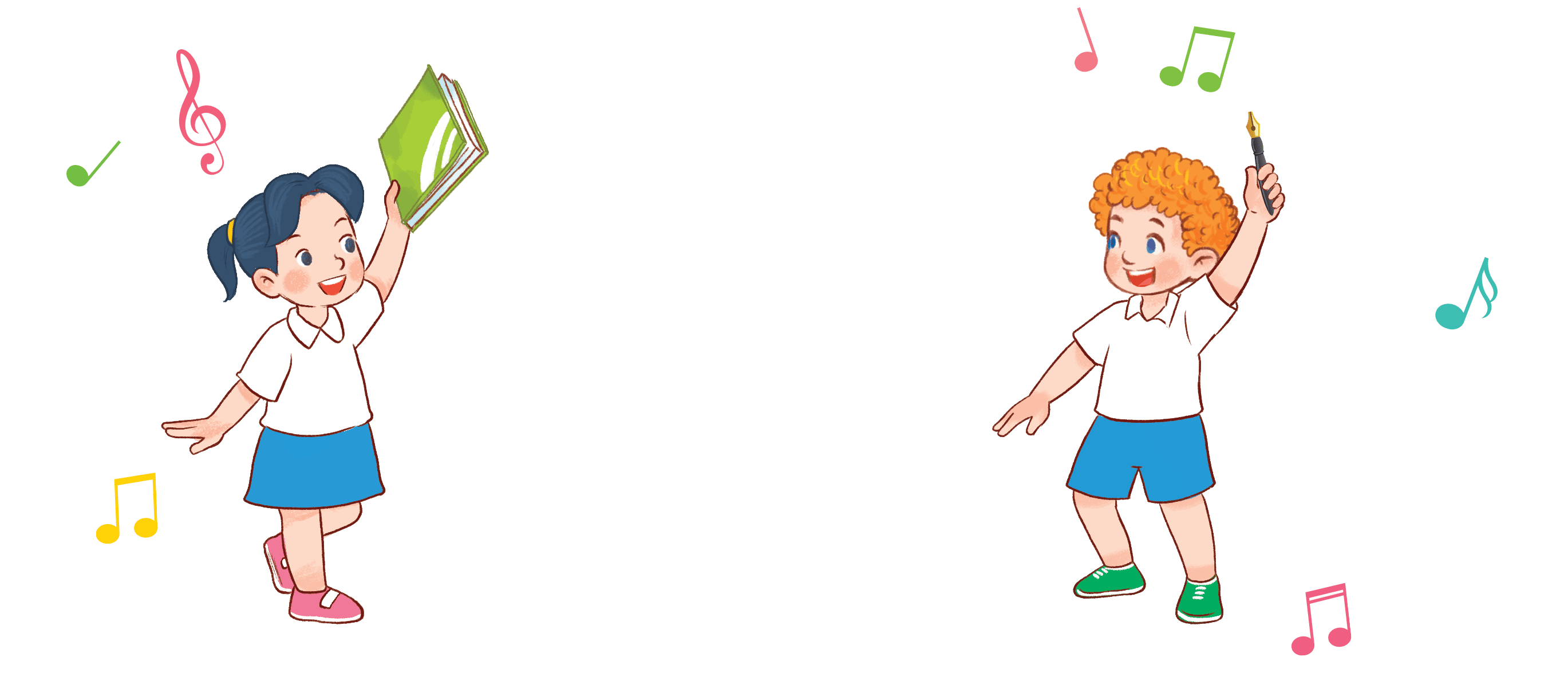 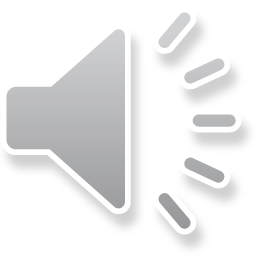 stop
[Speaker Notes: Play the song, ask pupils to sing and dance along the song. When the music stops, everybody has to stop moving. Pupils who can’t stop in time will be eliminated.]
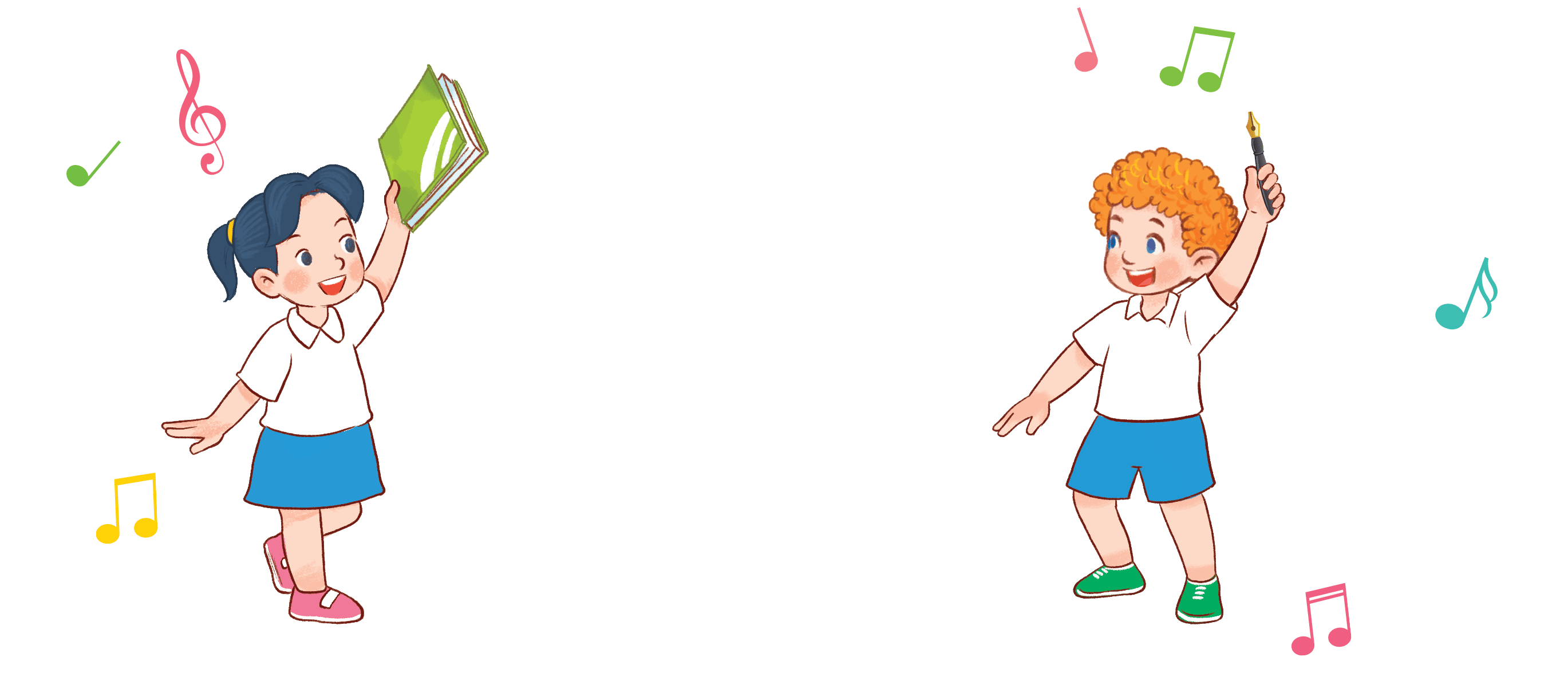 music
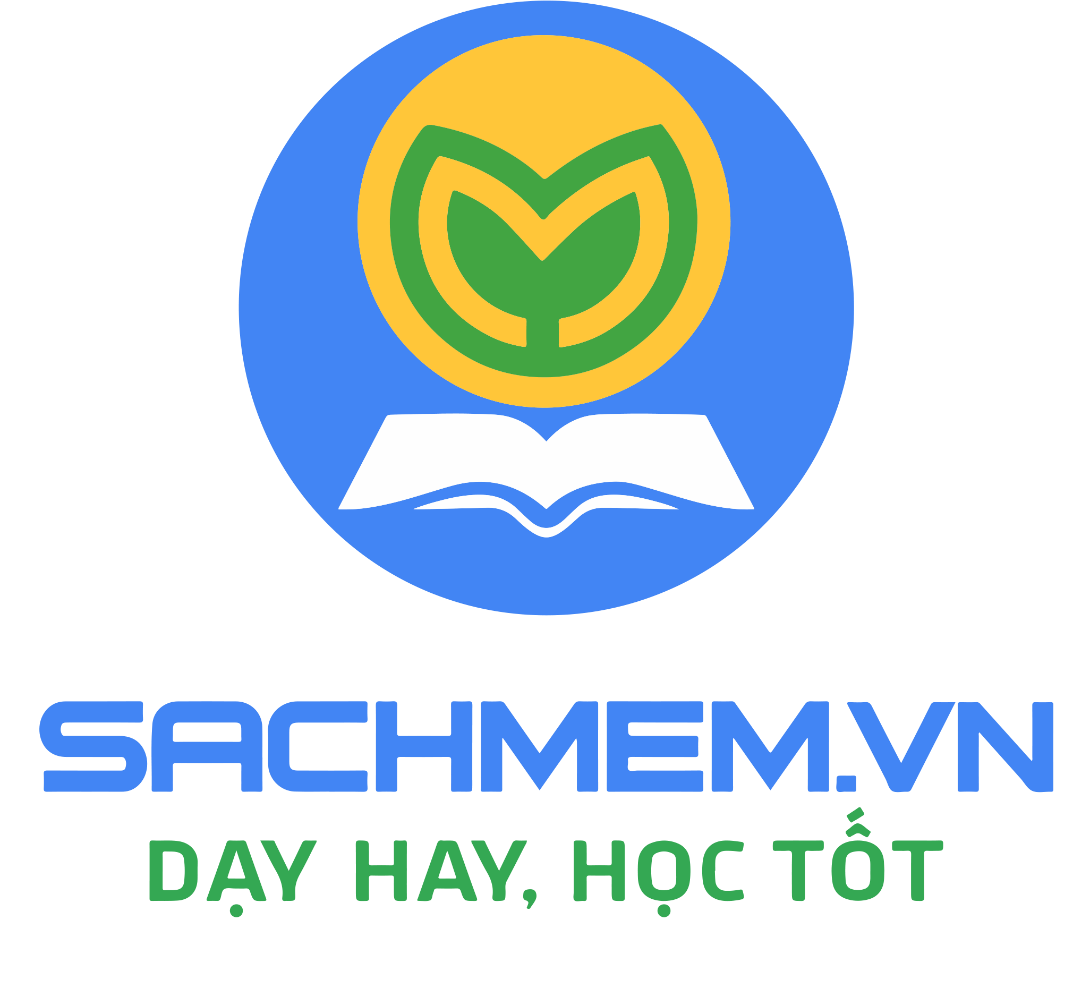 Website: sachmem.vn
Fanpage: www.facebook.com/sachmem.vn